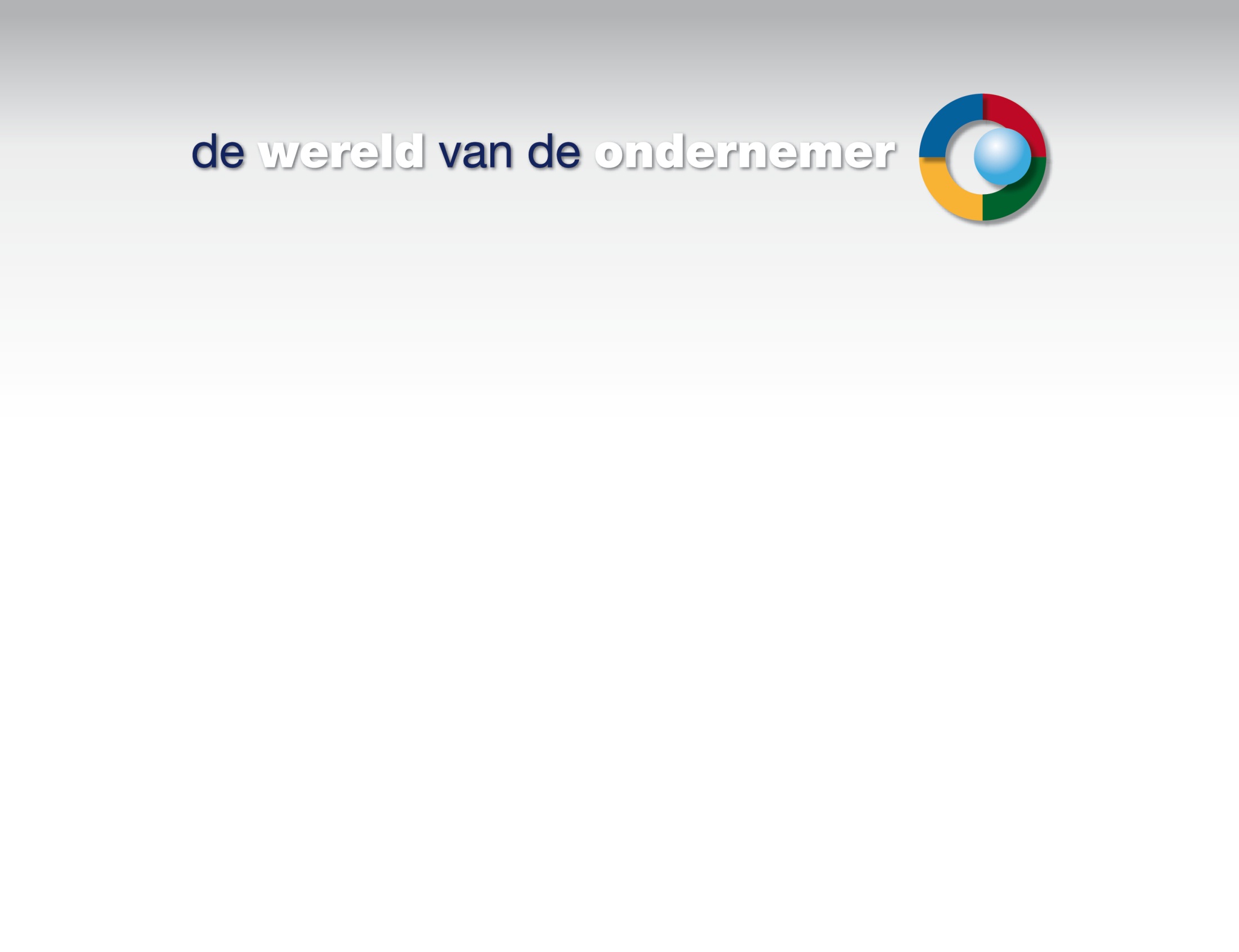 Examinering van keuzedelen

Ondernemend gedrag
Oriëntatie op ondernemerschap
Ondernemerschap
Inspelen op innovaties

22 maart 2017
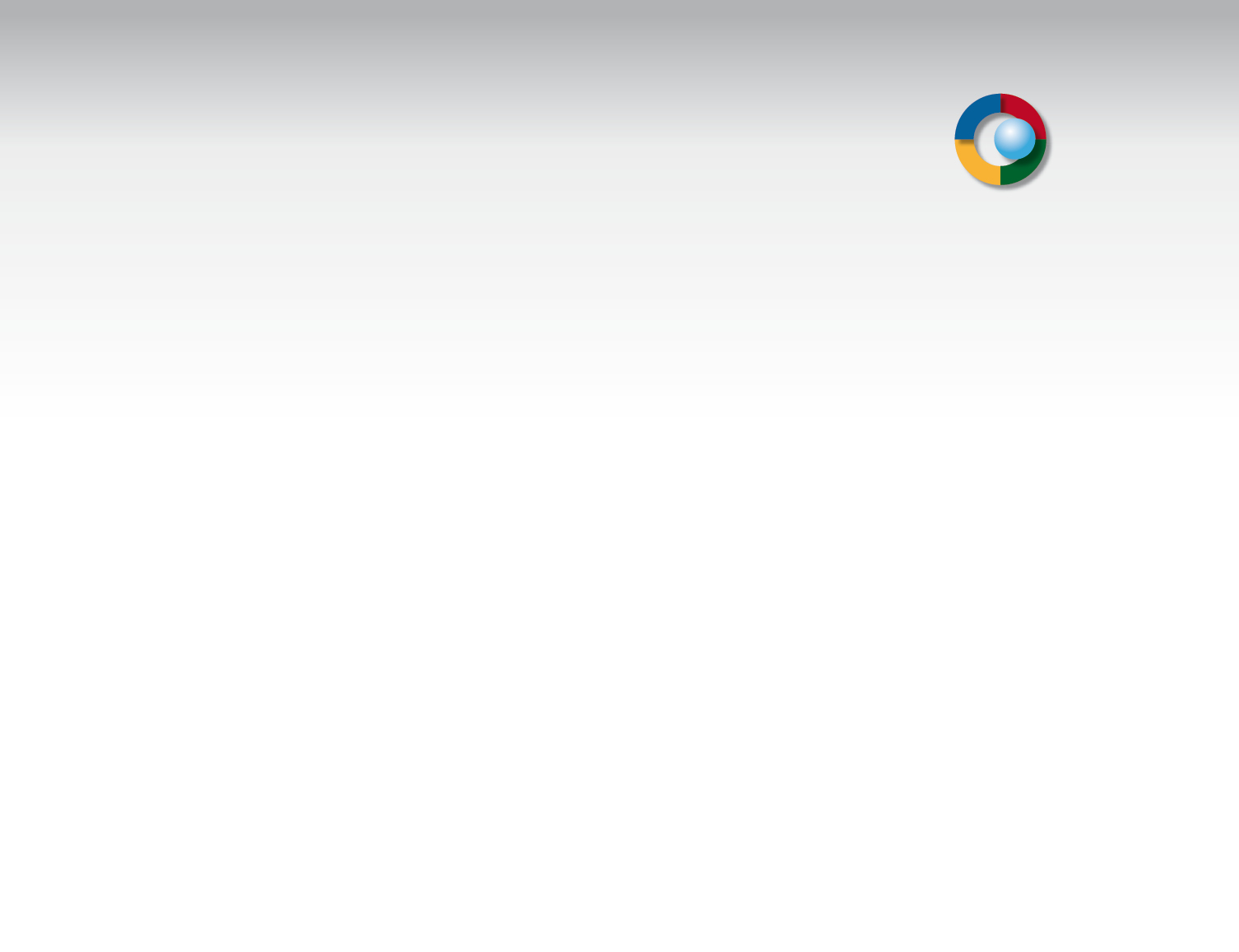 Agenda
De keuzedelen rond ondernemend gedrag en ondernemerschap

De inhoud van de keuzedelen
Het kwalificatiedossier
Opzet en inhoud van de methode

Docentenhandleiding

Examinering

Vragen en opmerkingen
Welkom
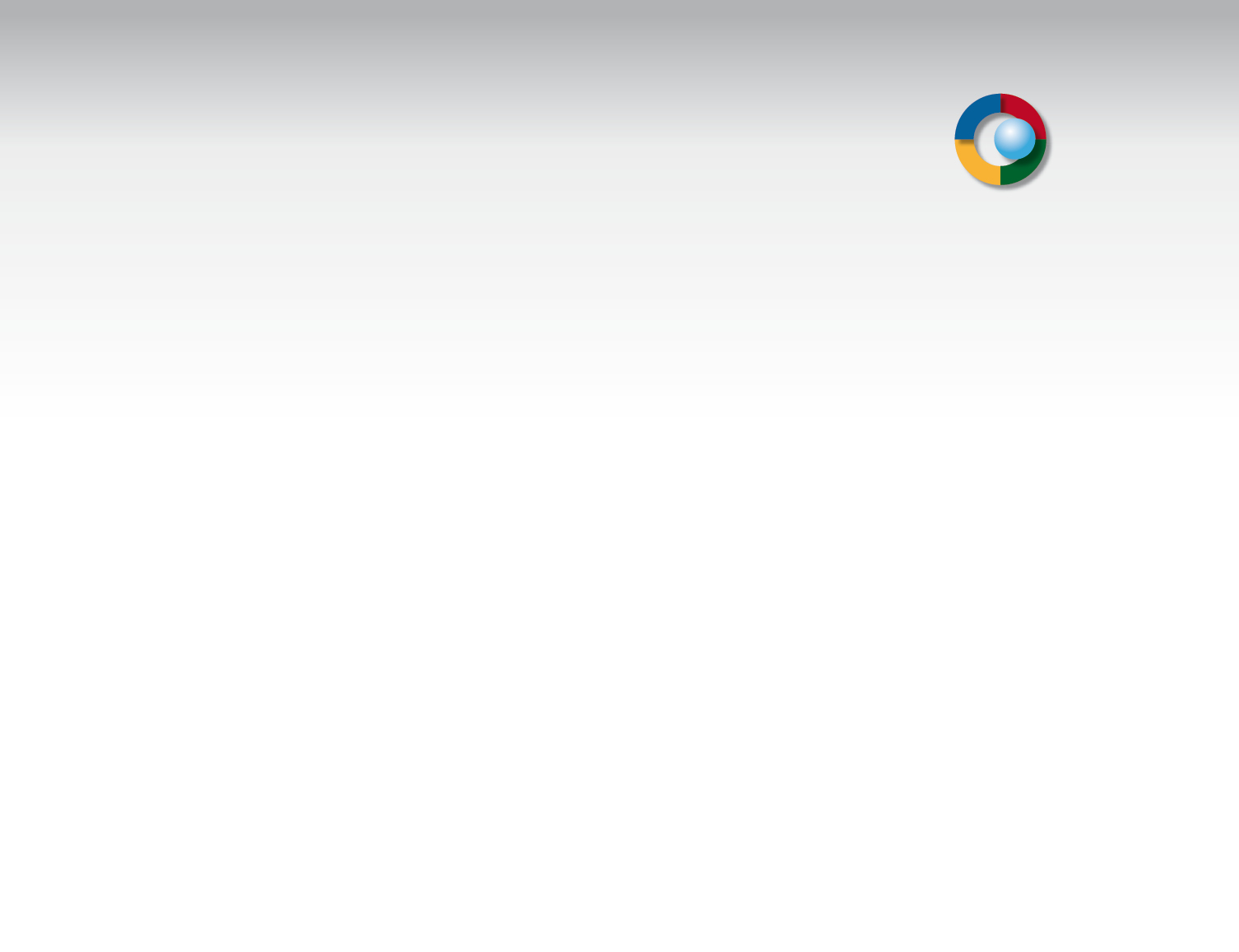 Even voorstellen
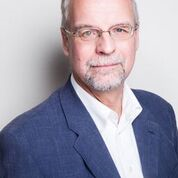 Welkom
Gerard Aaftink
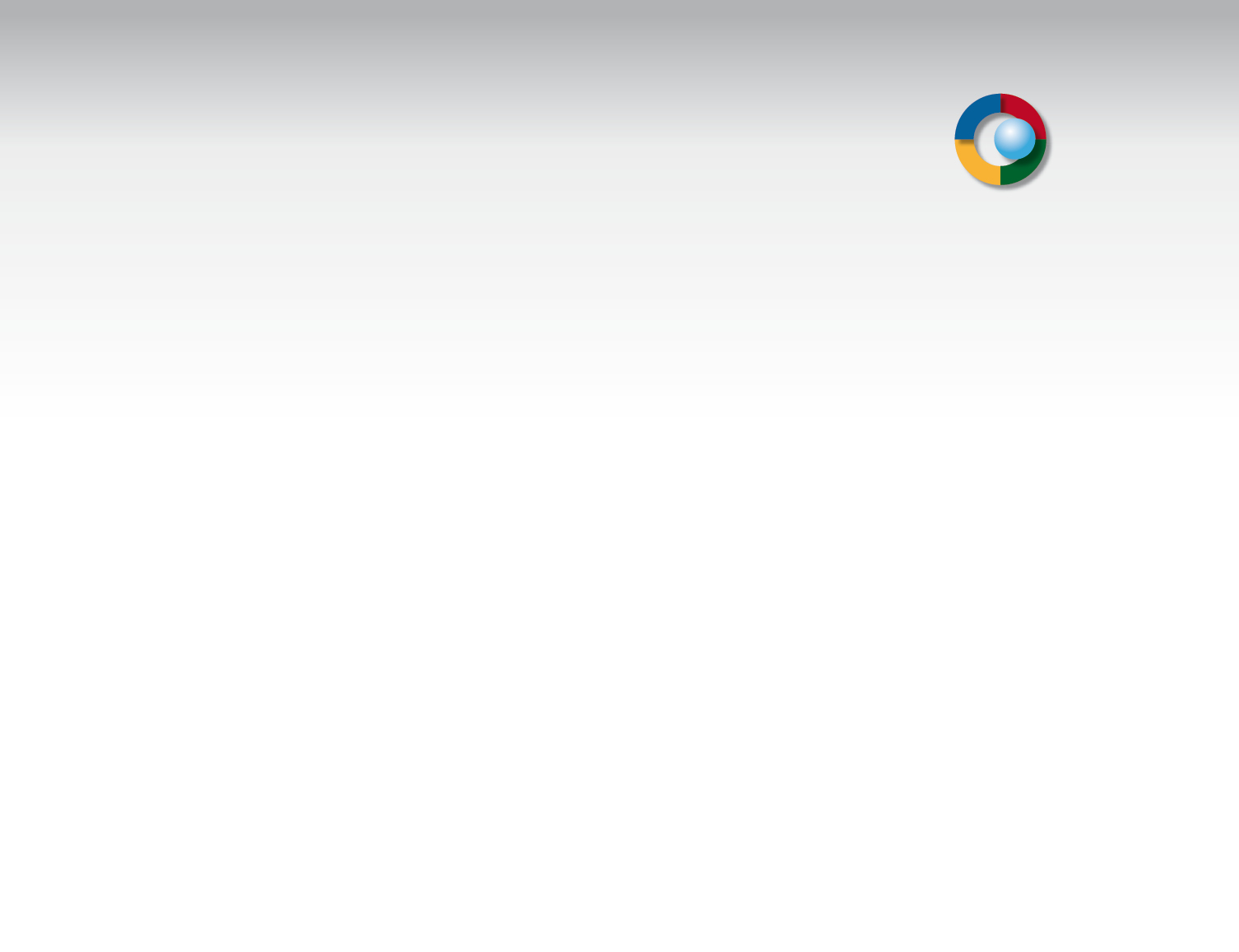 Wat ons drijft
Onze missie

“Wij willen zoveel mogelijk mensen laten proeven van ondernemerschap.”

Het ontwikkelen van ondernemerschap
Een actieve houding.
Verantwoordelijkheid nemen.
Kansen zien, kansen benutten.
Resultaat halen.
Persoonlijke ontplooiing.
Plezier!
Welkom
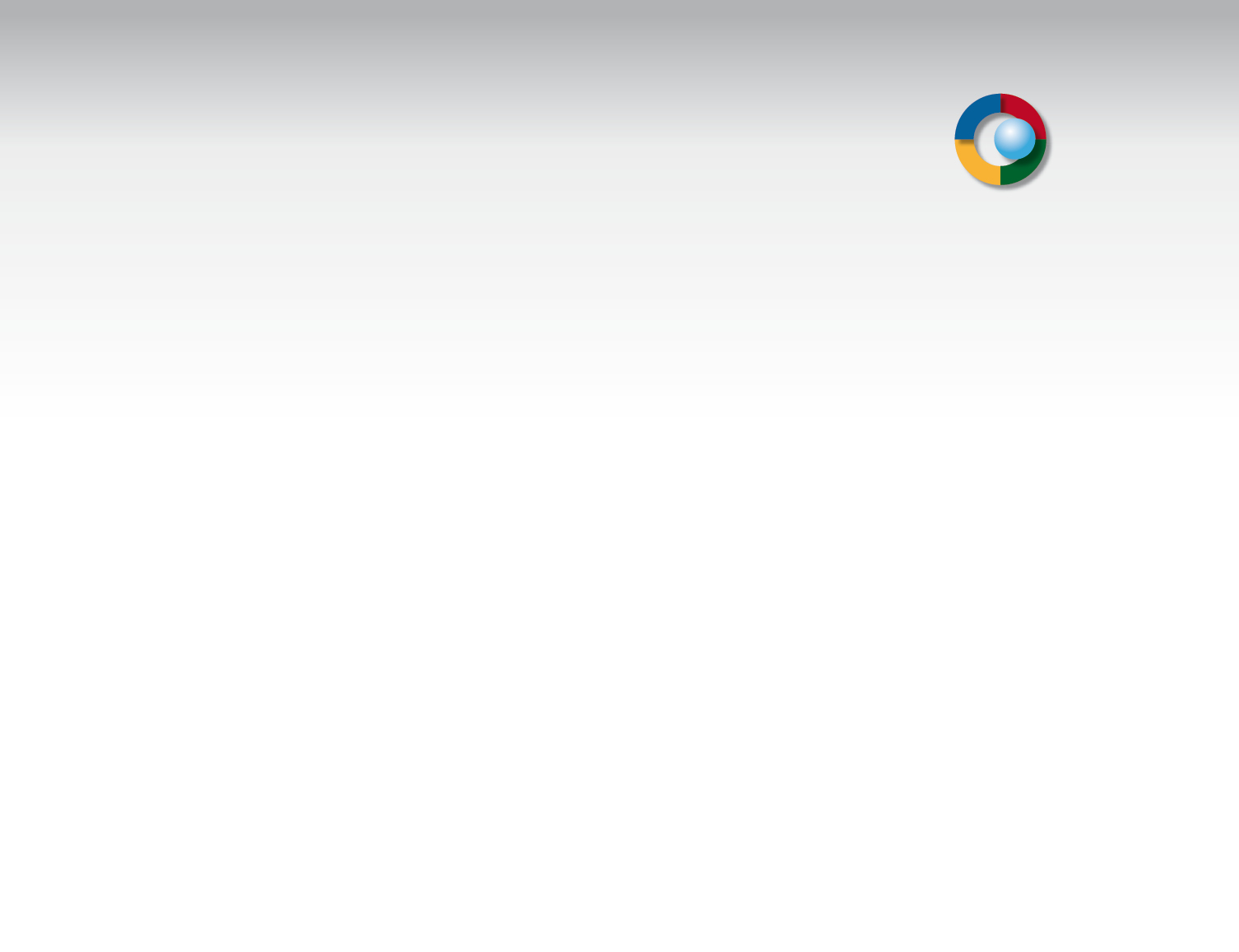 Ondernemend onderwijs
Kenmerken ondernemend onderwijs:

Buitenwereld erbij betrekken

Toegevoegde waarde

Student aan het stuur
Welkom
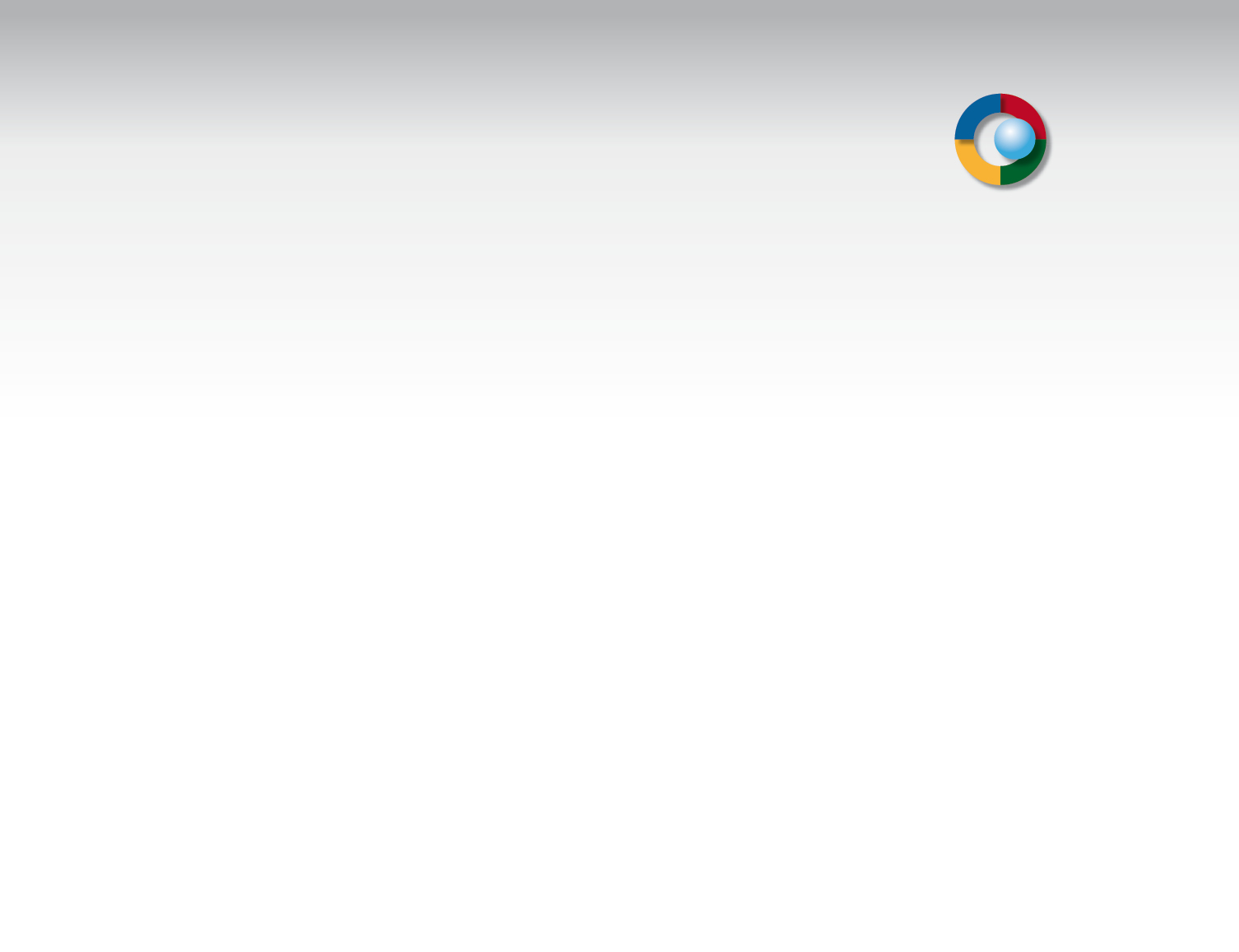 Het didactisch model van ondernemerschap
De kern van
						Ondernemen


						Proeven van
						Ondernemerschap

						Ondernemend 							gedrag
Welkom
Zelfstandig Ondernemen
Oriëntatie op Ondernemerschap
Ondernemend Gedrag
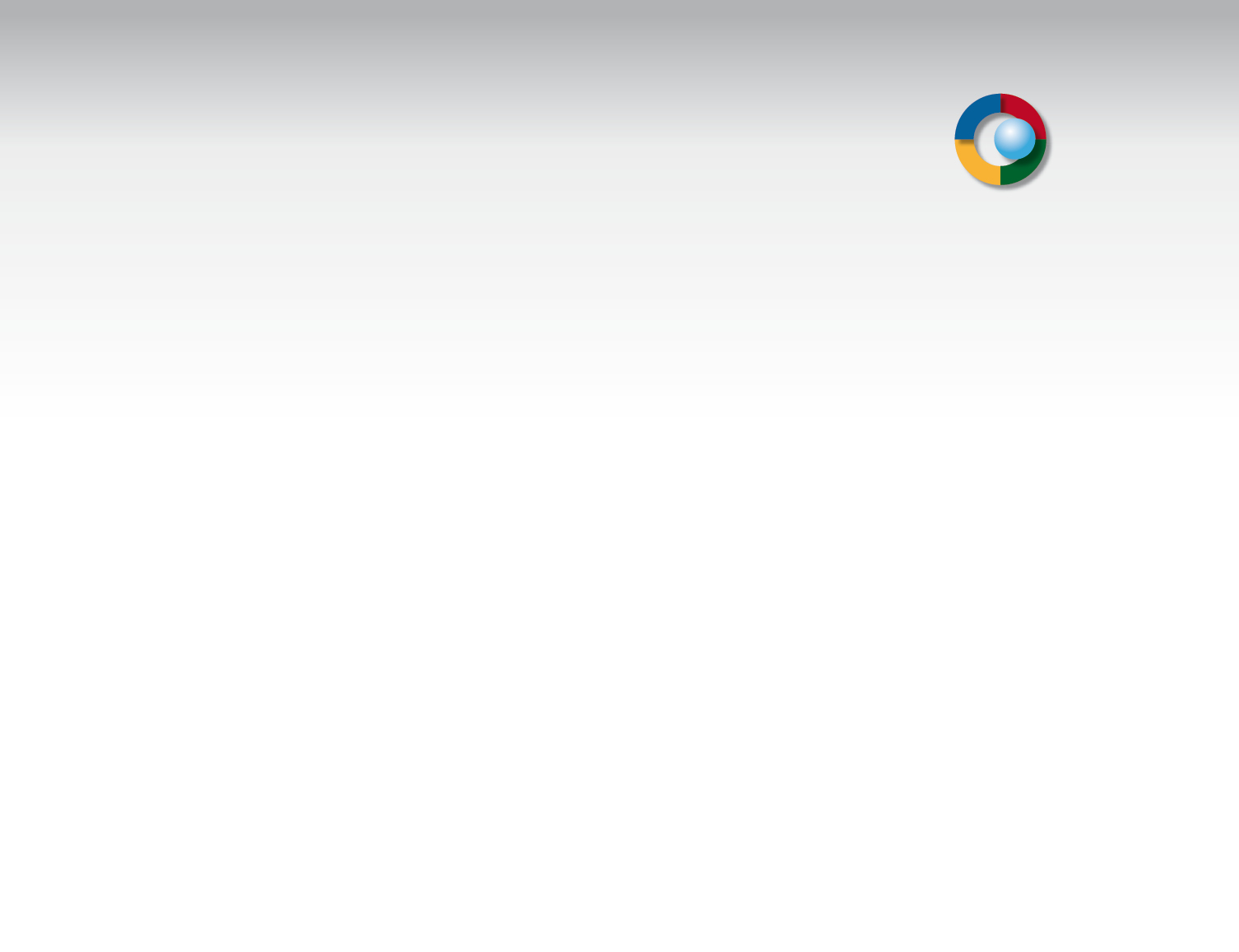 Onze uitgangspunten
Ondernemen en ondernemend gedrag gaan uit van het “doen”. Daarom laten we studenten zoveel mogelijk doen: vragen en opdrachten. 

Waar nodig bieden we onderbouwende kennis en theorie aan.

We sluiten zo veel mogelijk aan op de praktijk. De student zet de zelfde stappen als een startende ondernemer doet.
Welkom
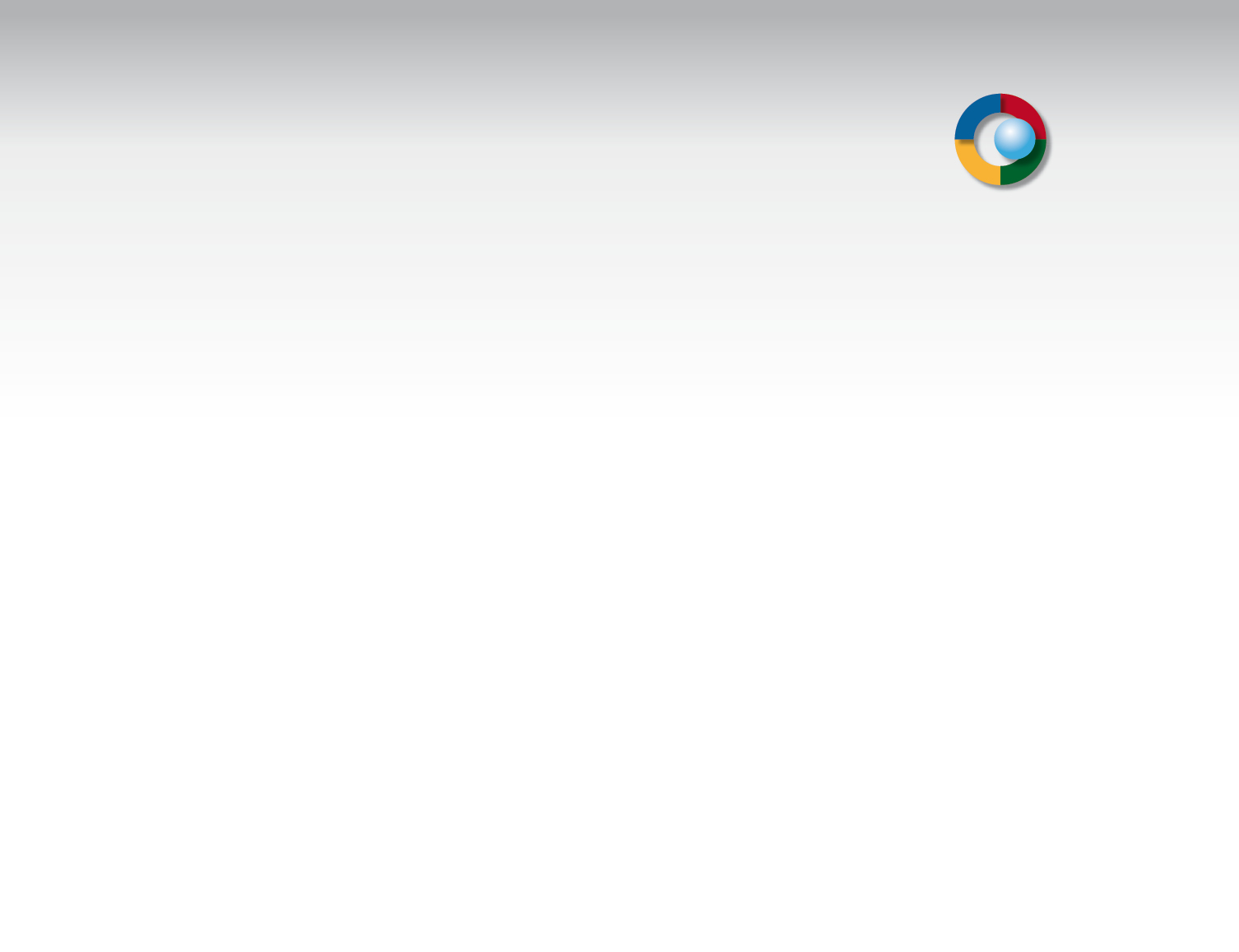 Ondernemend gedrag
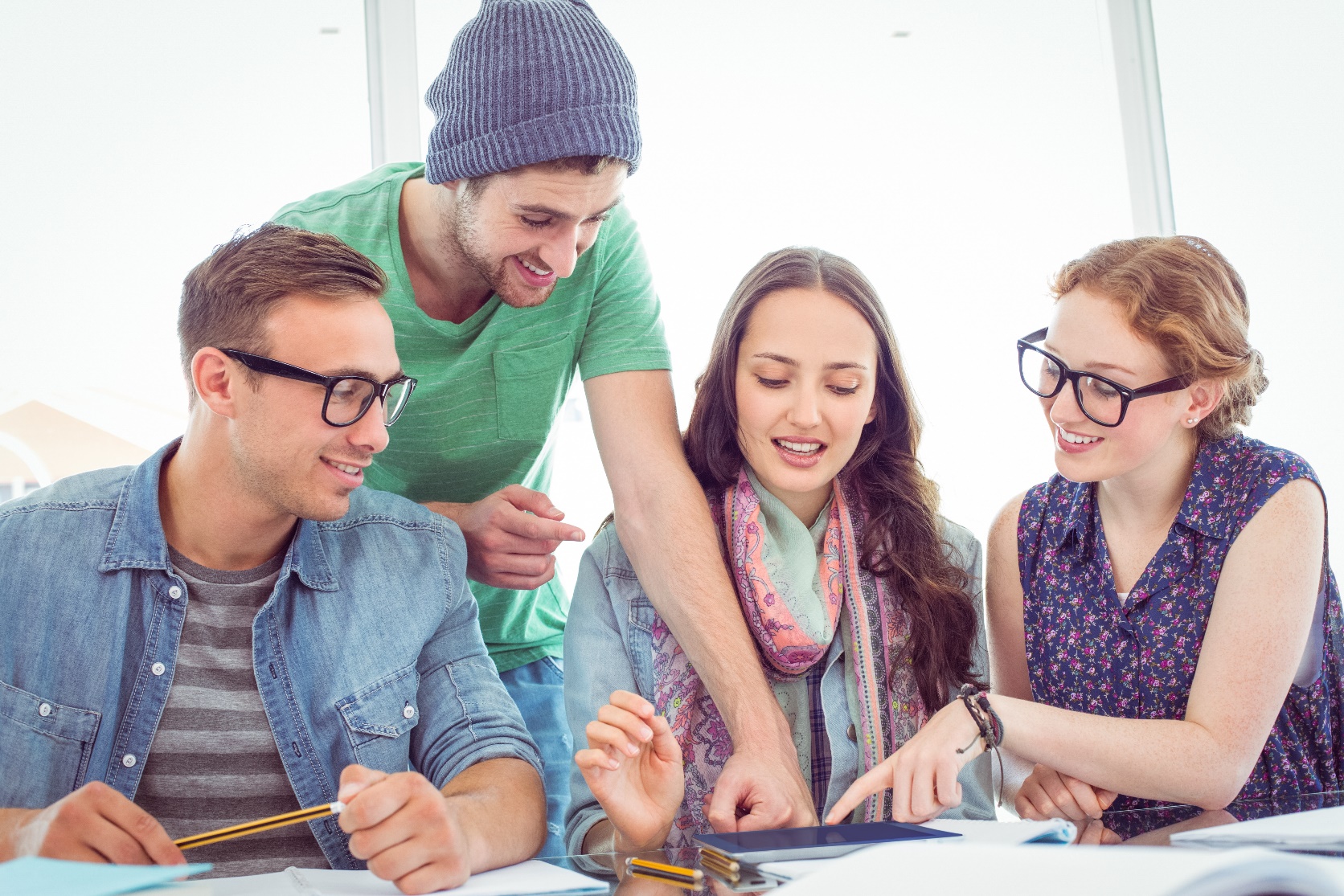 Welkom
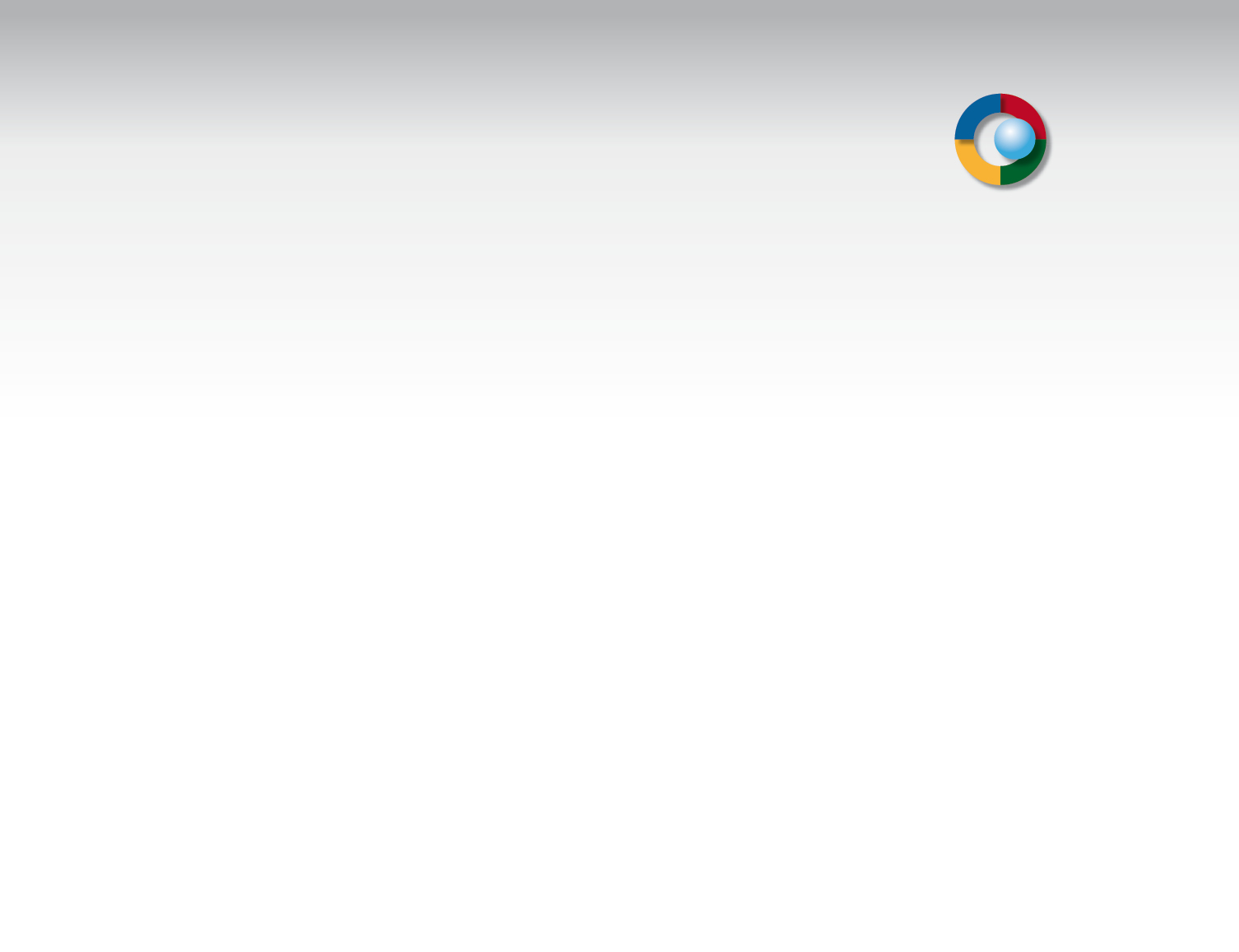 De inhoud van het KD
D1-K1: Toont ondernemend gedrag voor innovatie in beroepsuitoefening en werkomgeving

D1-K1-W1: Onderzoekt zichzelf, zijn (werk)omgeving en verbetermogelijkheden

D1-K1-W2: Signaleert mogelijkheden voor verandering en innovatie

D1-K1-W3: Neemt initiatieven in en voor zijn werk
Welkom
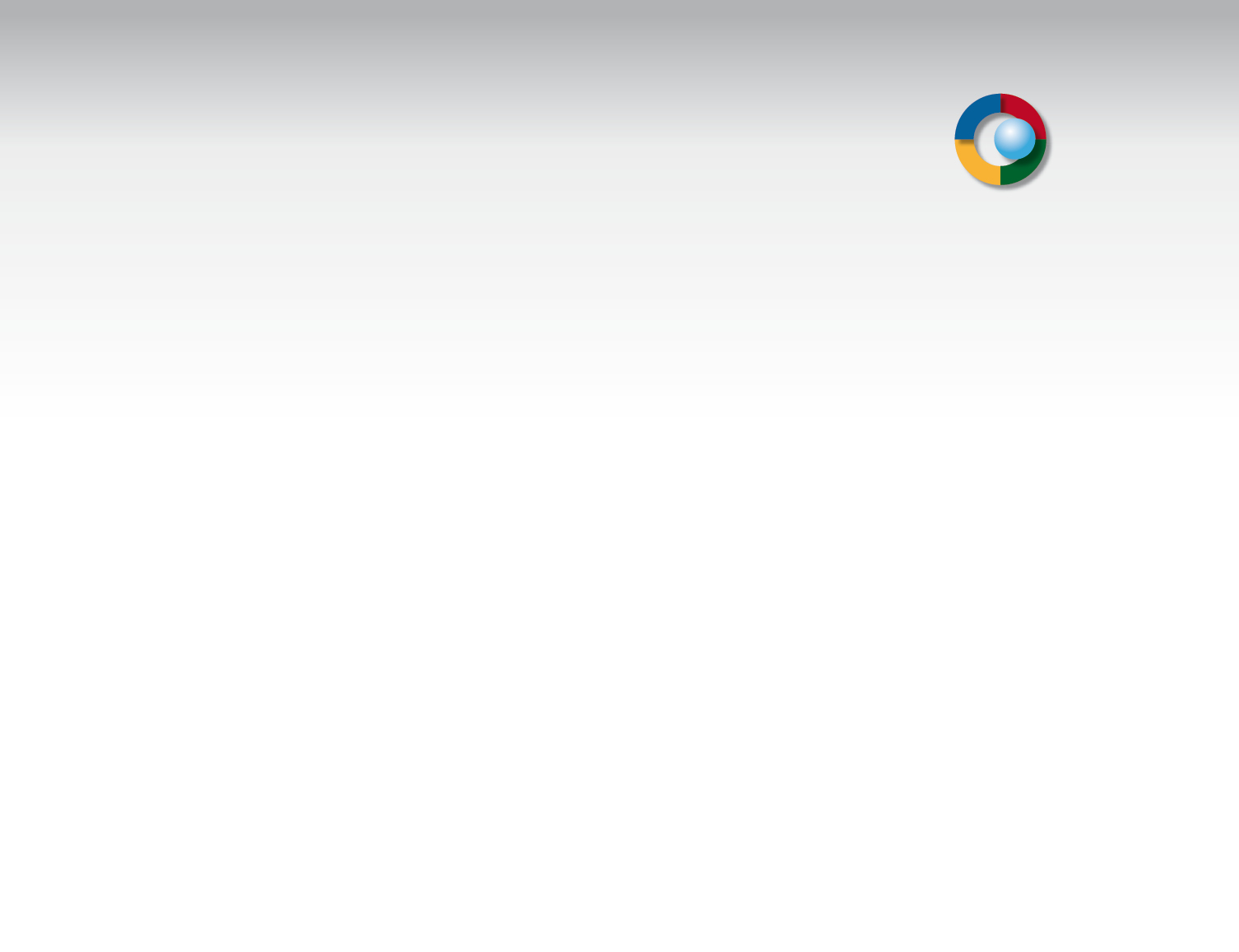 De opzet van de methode
De methode bestaat uit:
een gedeelte met theorie (120 SBU)
praktijkopdrachten (120 SBU), 
een ondernemend project  (120 SBU).


Het theoriedeel kan naar wens worden aangevuld met:
 
de praktijkopdrachten
	 óf 
een ondernemend project.
Welkom
Wat is ondernemend gedrag?
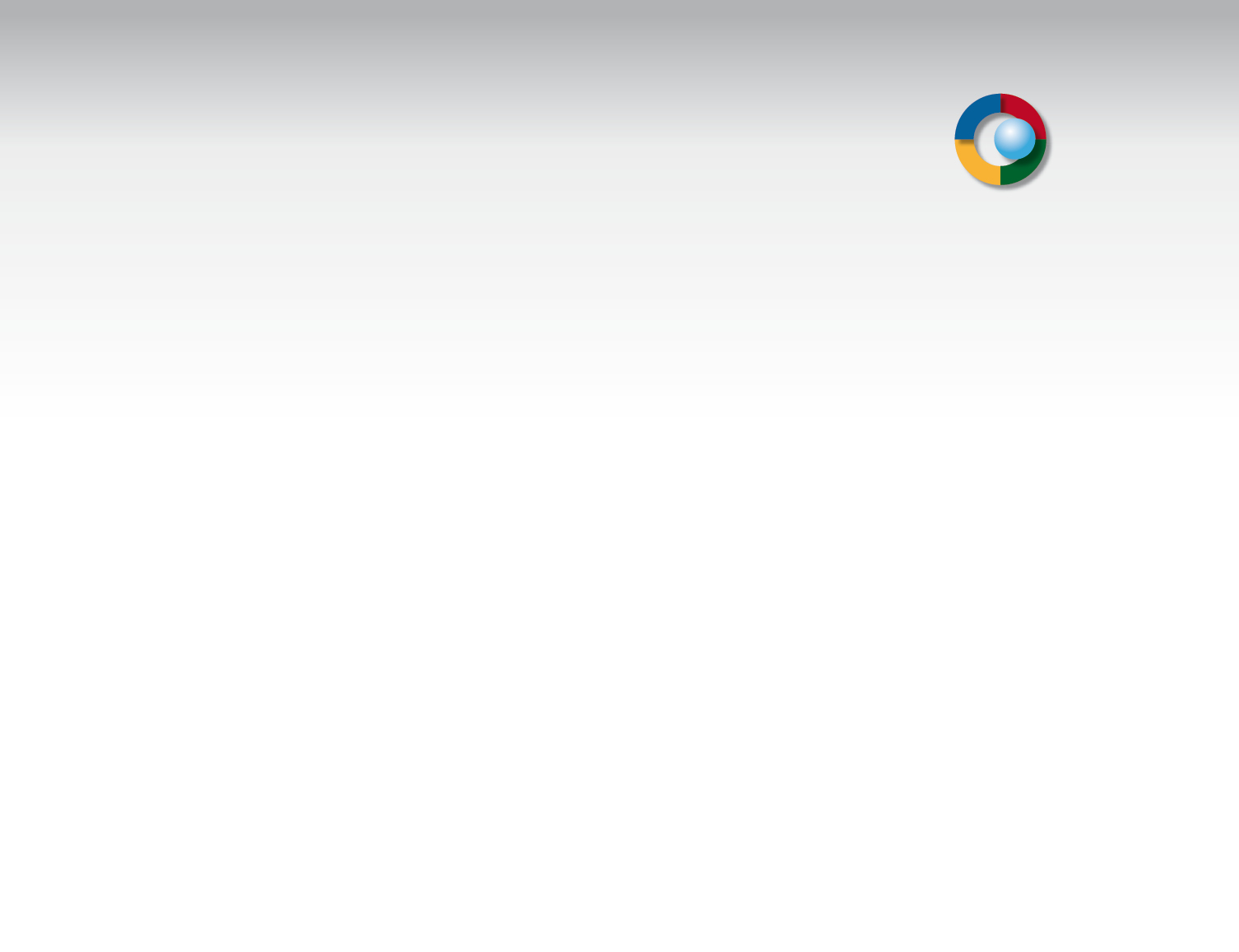 Docentenhandleiding
Antwoordmodellen theorie (deel I)

Lesprogramma en urentabel 
 
Examenplan Keuzedeel Ondernemend Gedrag

Examenopdracht Creativiteit (deel I) 

Handleiding docent  Ondernemend Project met beoordelingsmodellen (deel II)
 
Beoordelingsmodel Praktijkopdrachten (in boek) deel III
Welkom
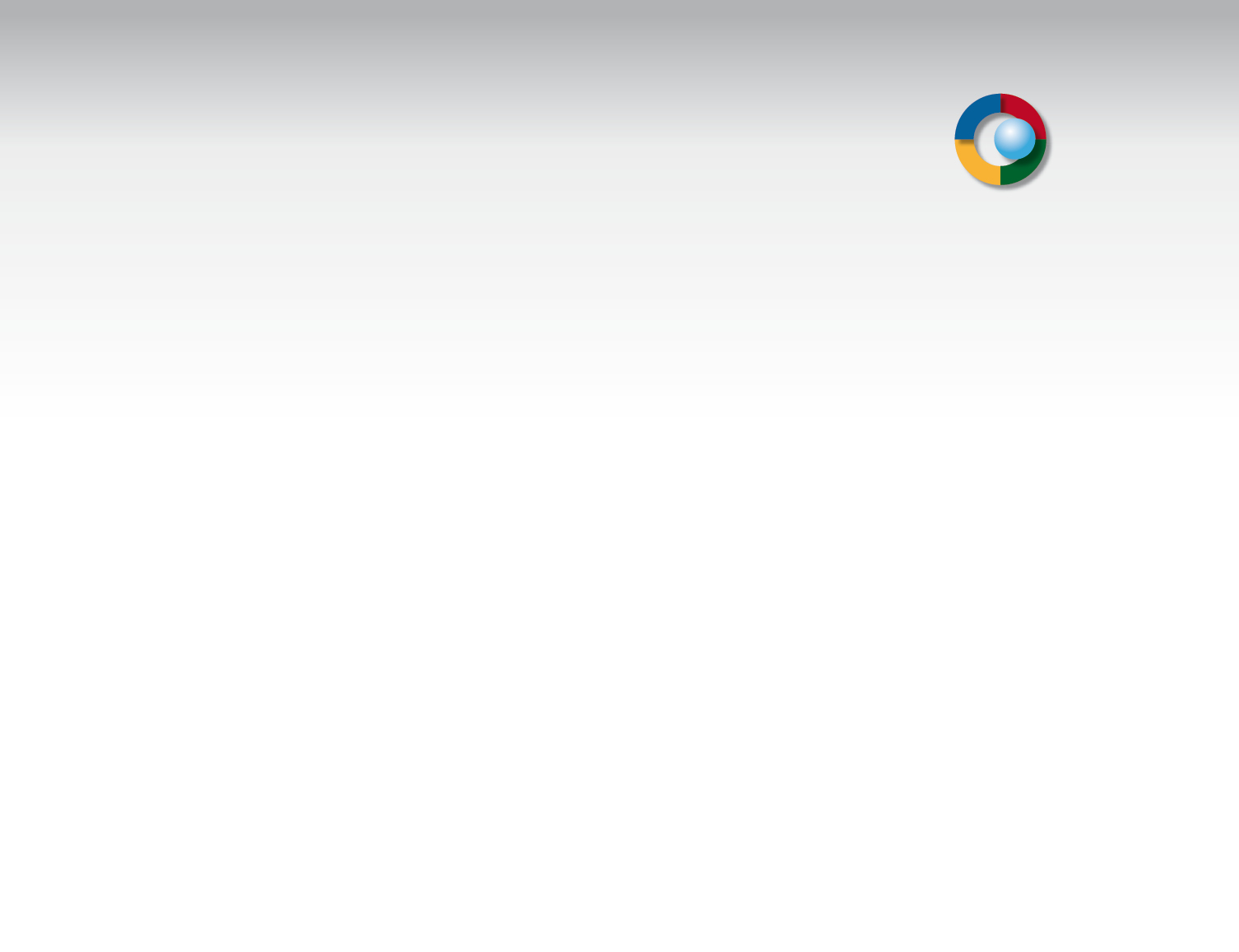 Examenplan Ondernemend Gedrag
Examenplan invoegen
Welkom
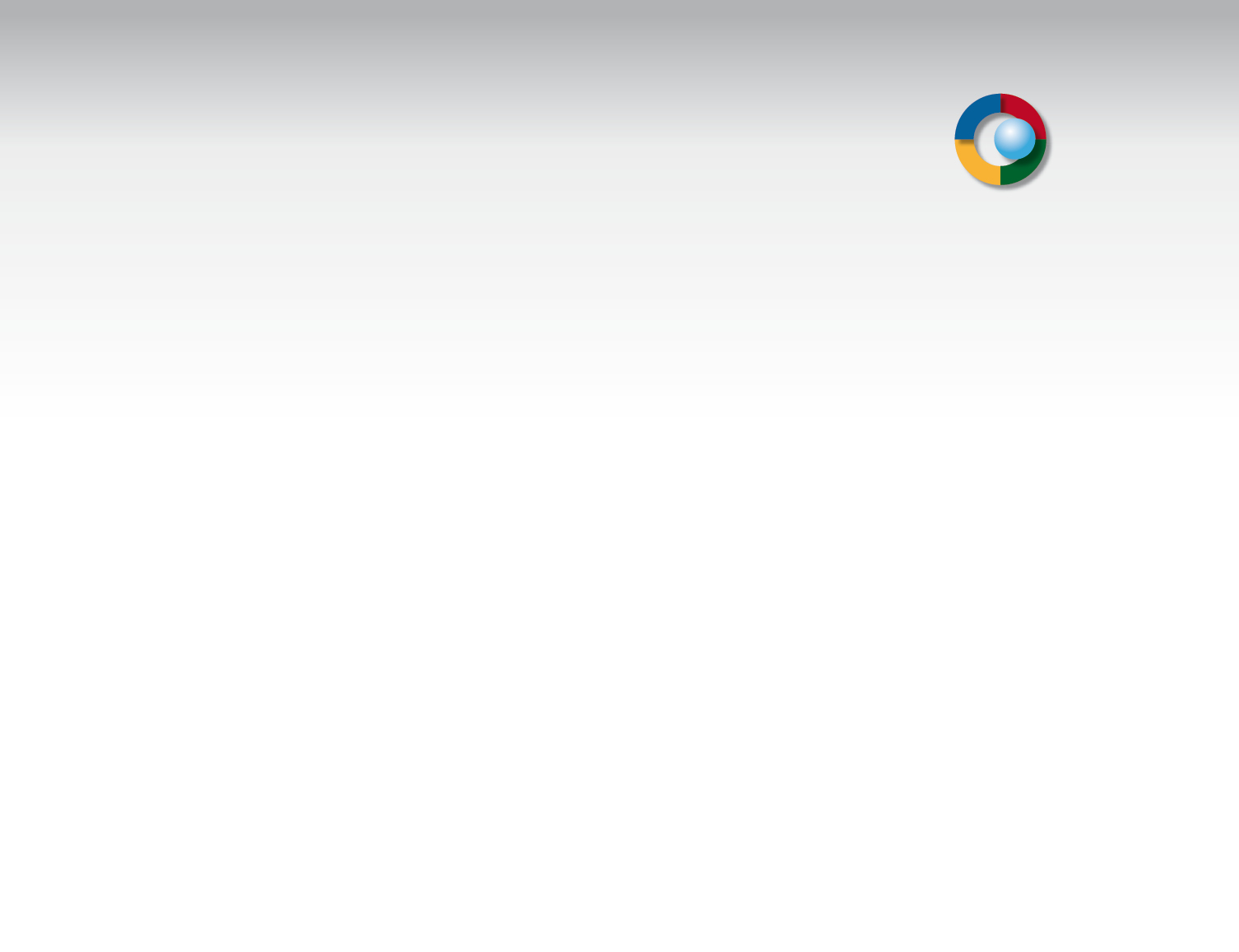 Examen Ondernemend Gedrag
Vorm van het examen: 
PvB
presentatie voor twee assessoren
20 minuten voorbereiding + 10 minuten uitvoering + 	
     10 minuten vragen beantwoorden
praktijkopdrachten mogen als input gebruikt worden
Waardering O-V-G

Inhoud van het examen:
Instructie student
Beoordelingsformulier
Instructie assessor
Welkom
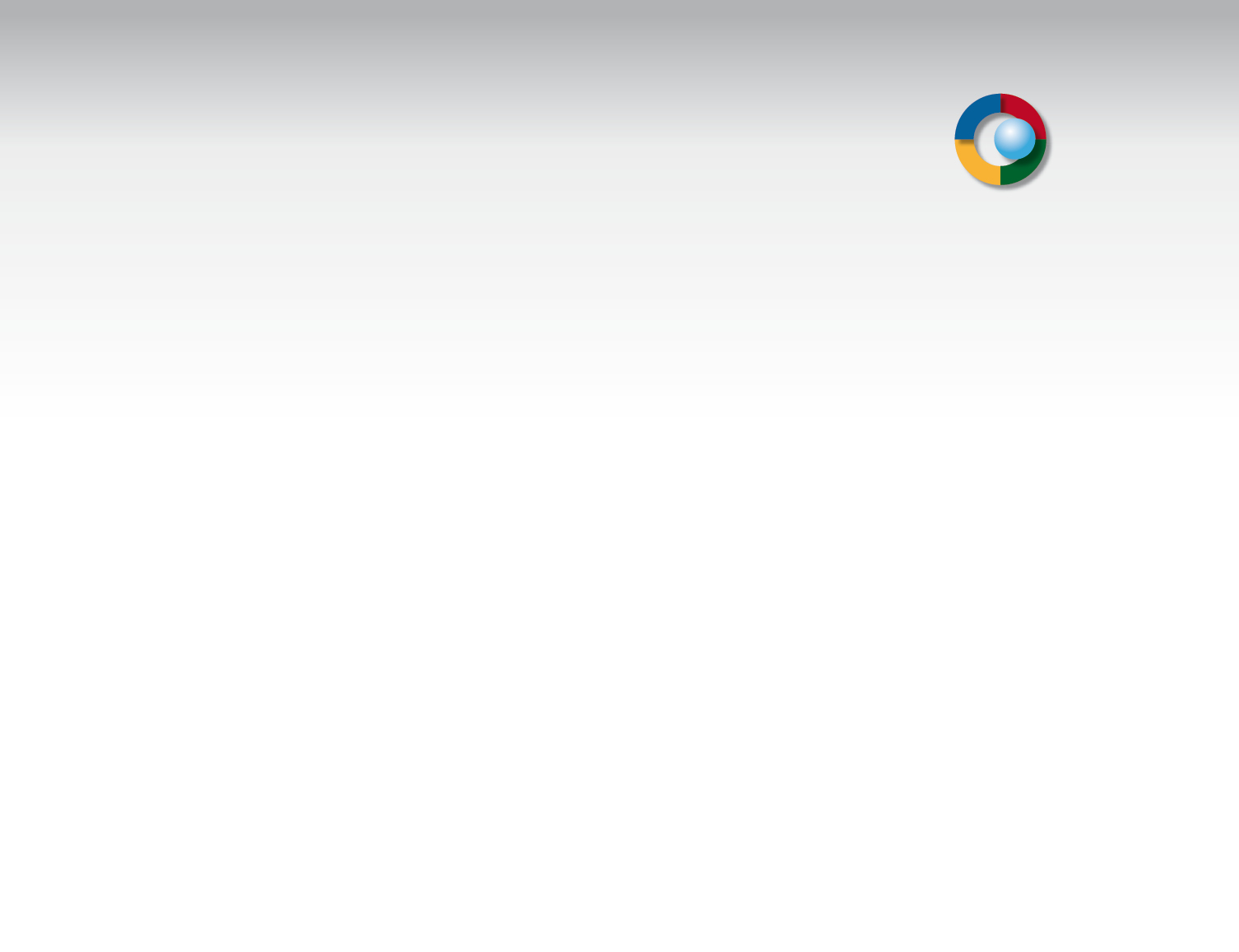 Oriëntatie op ondernemerschap
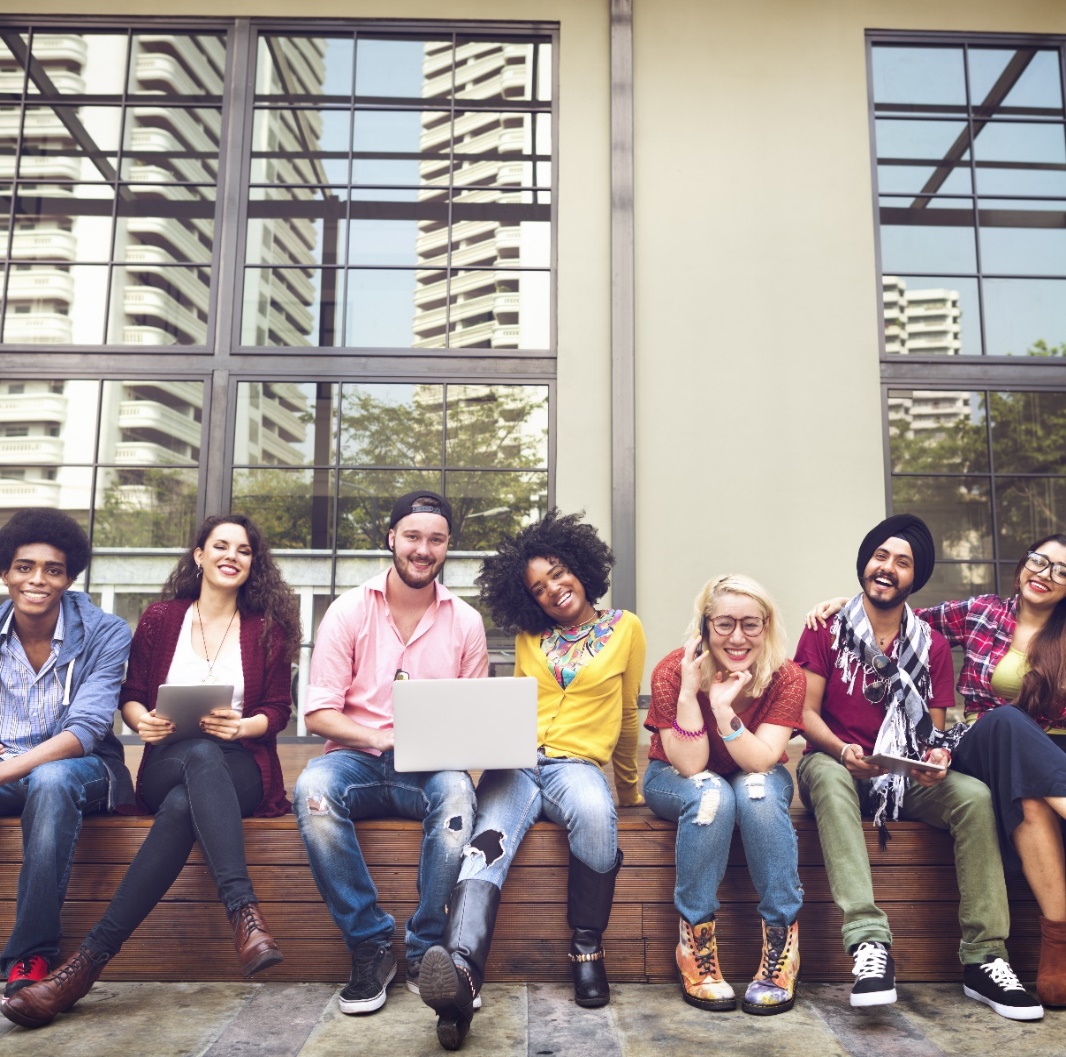 Welkom
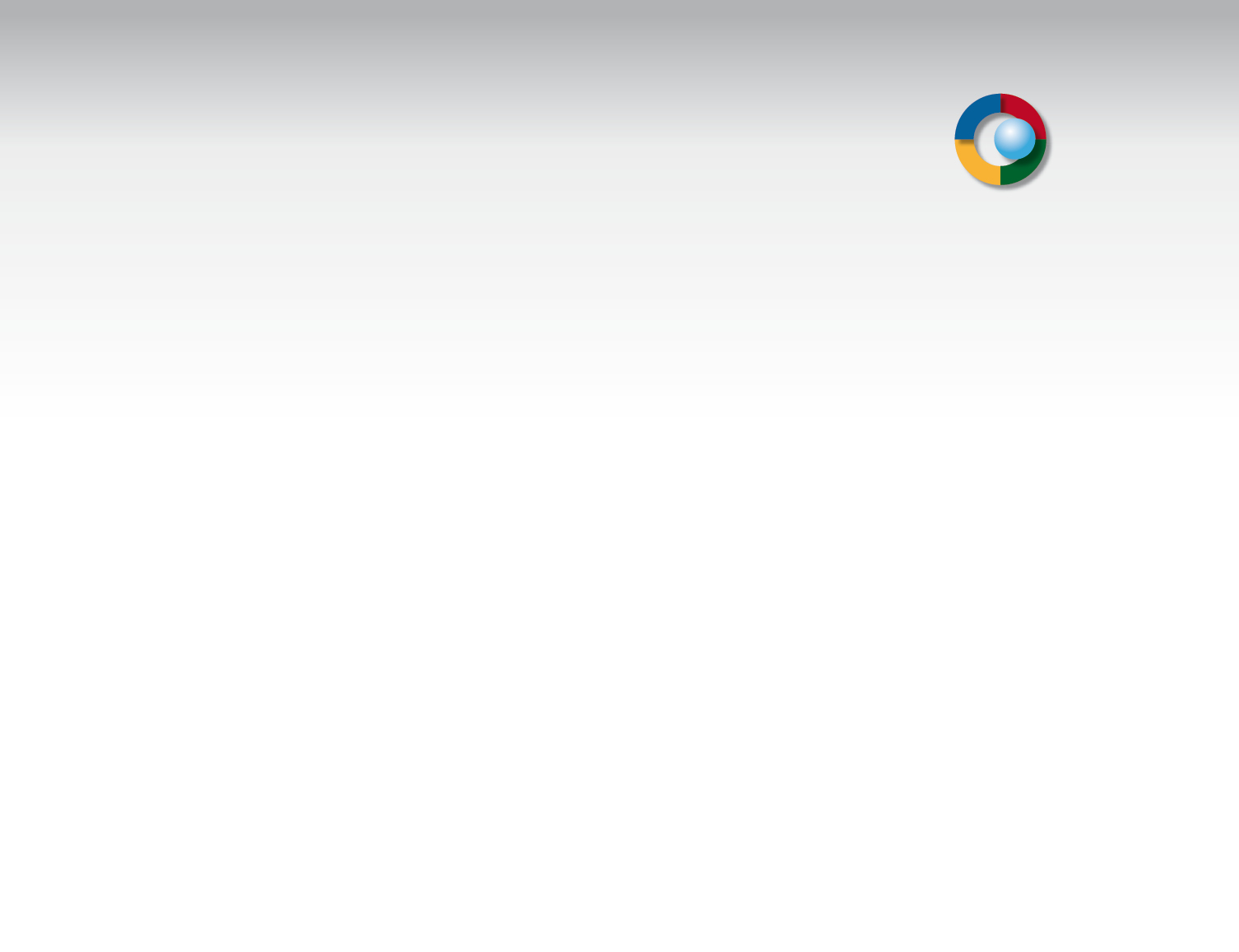 De inhoud van het KD
D1-K1: Oriënteert zich op het ondernemerschap
 
Oriënteert zich op het starten van een onderneming.

Oriënteert zich op het runnen van een onderneming.

Besluit of ondernemen (als toekomstperspectief) bij hem past.
Welkom
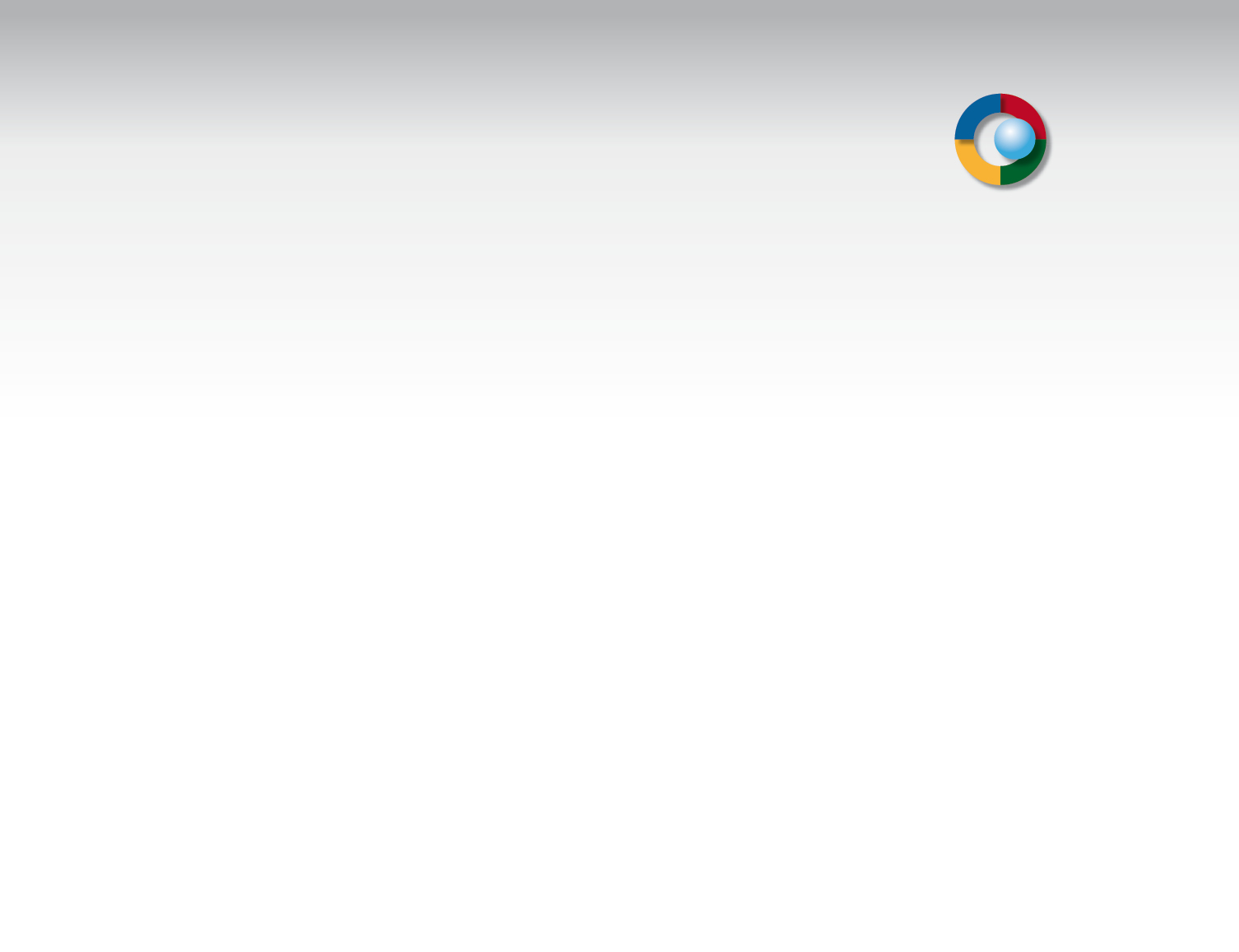 De opzet van de methode
Welkom
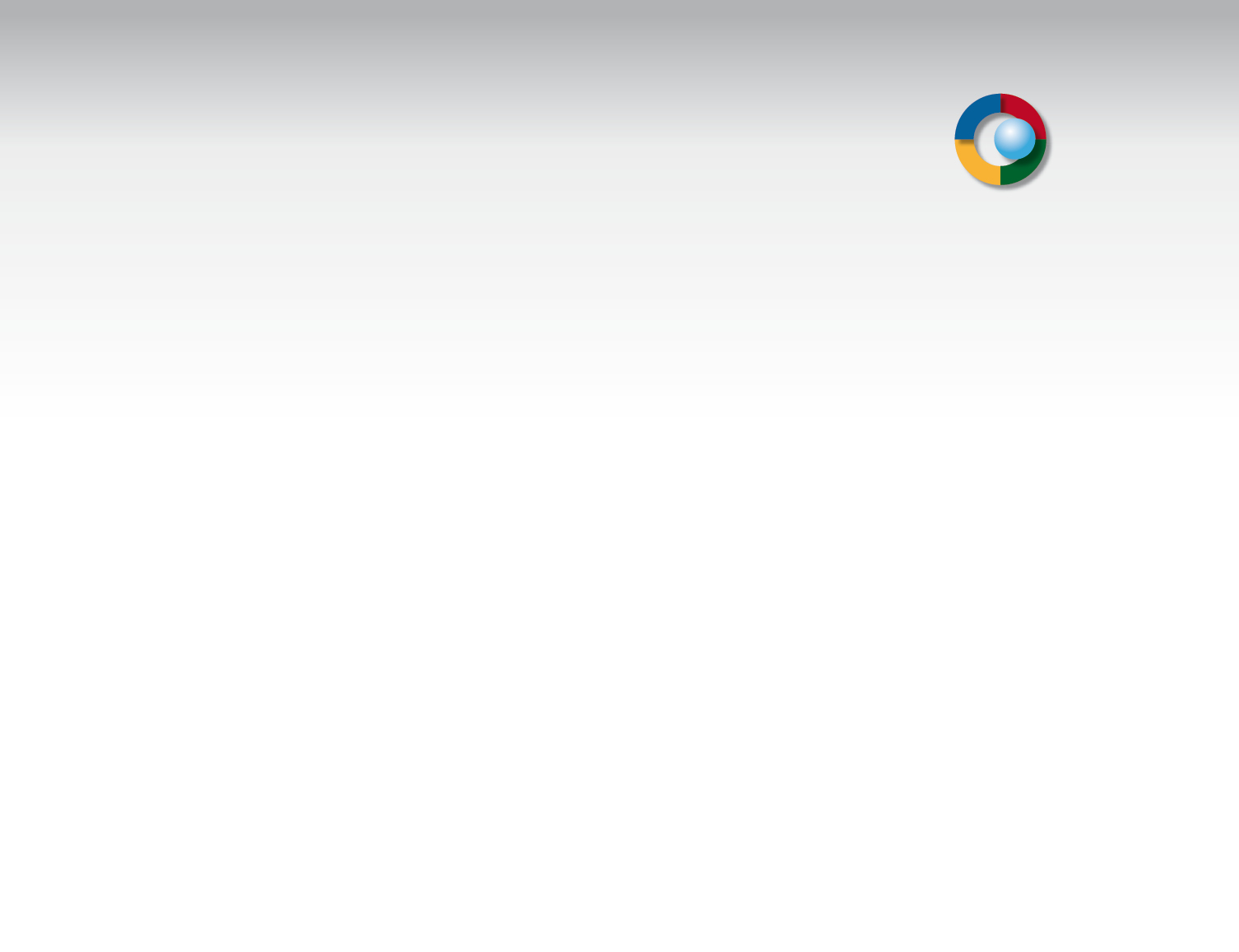 De opzet van de methode, 2
Welkom
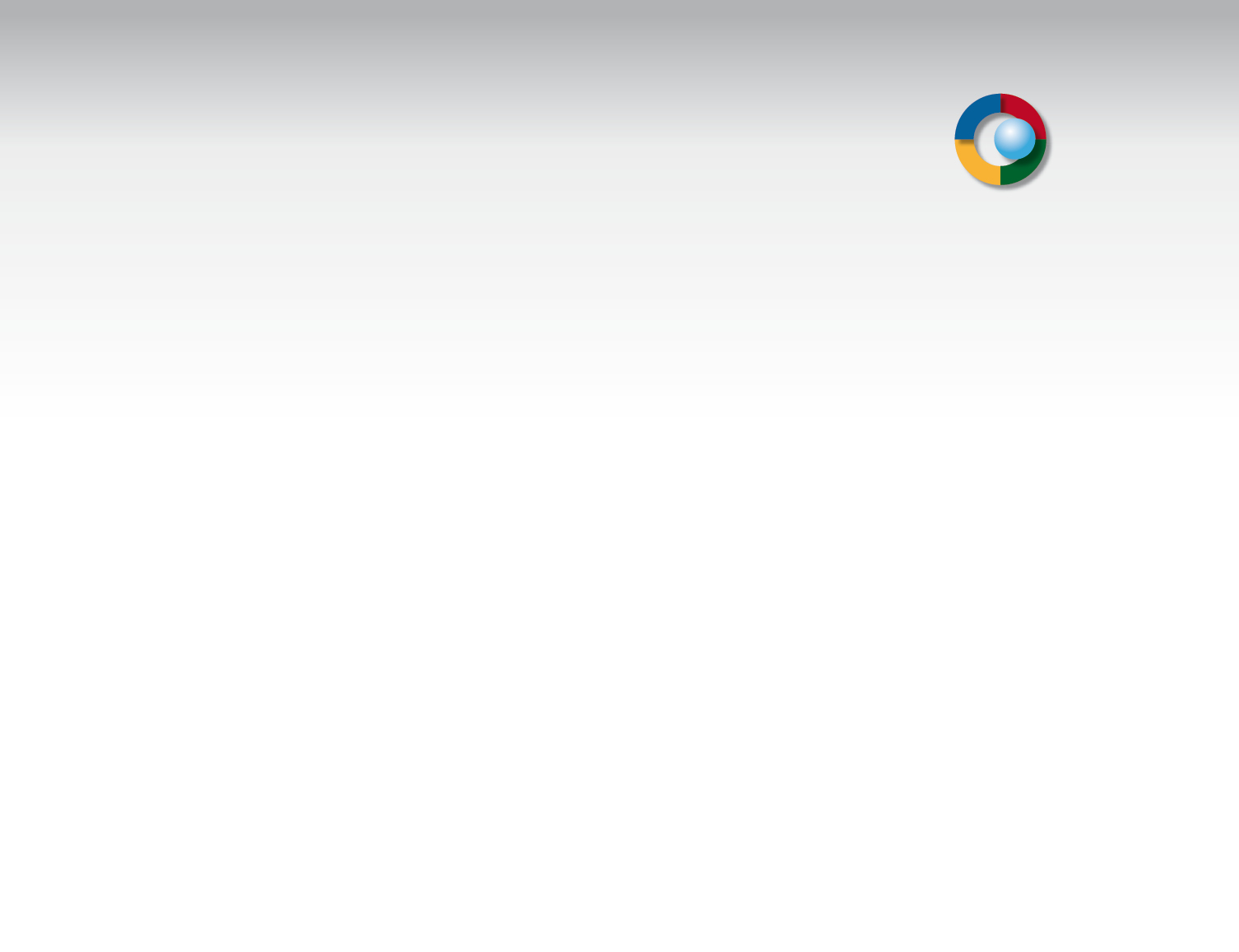 De opzet van de methode, 3
Welkom
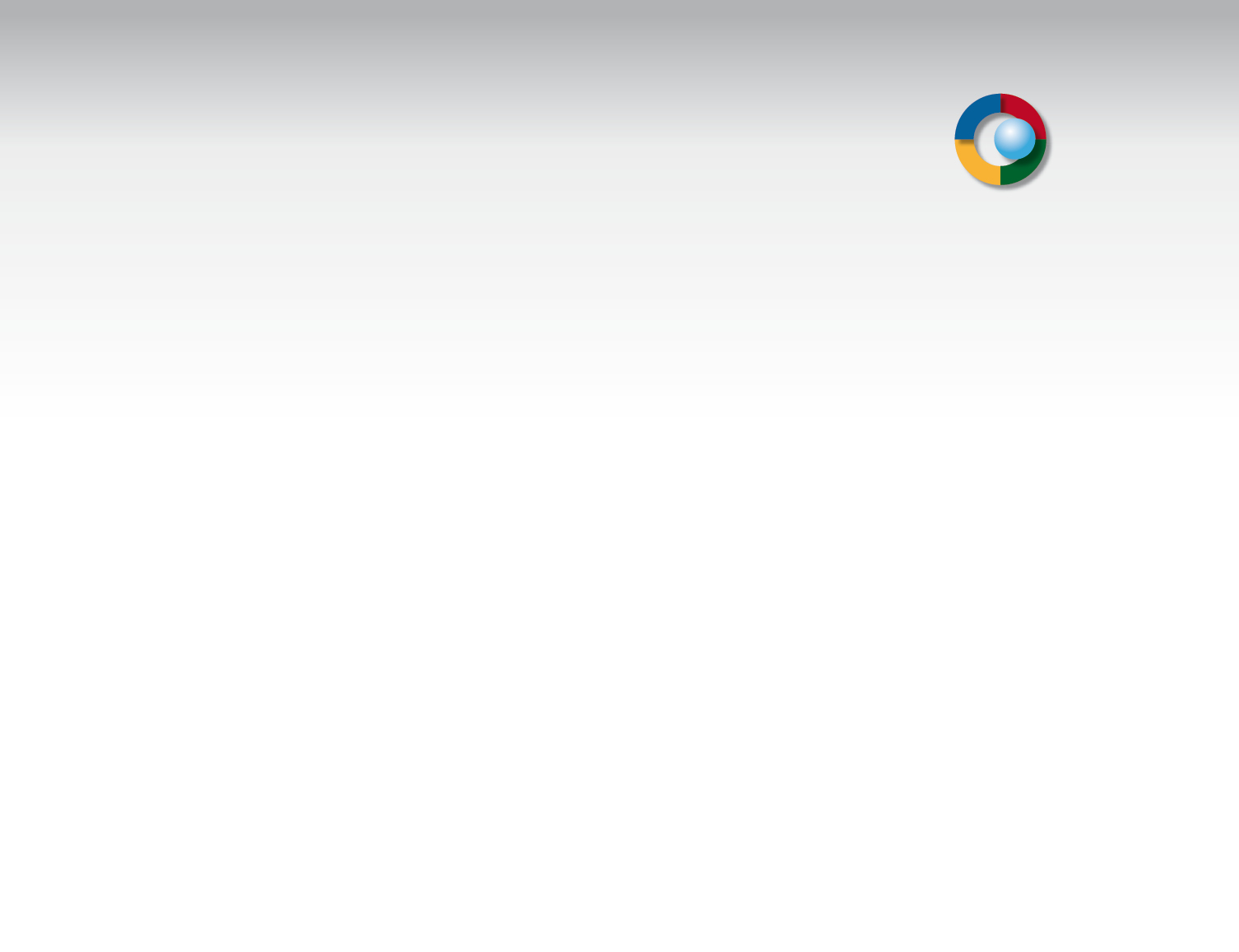 De opzet van de methode, 4
Welkom
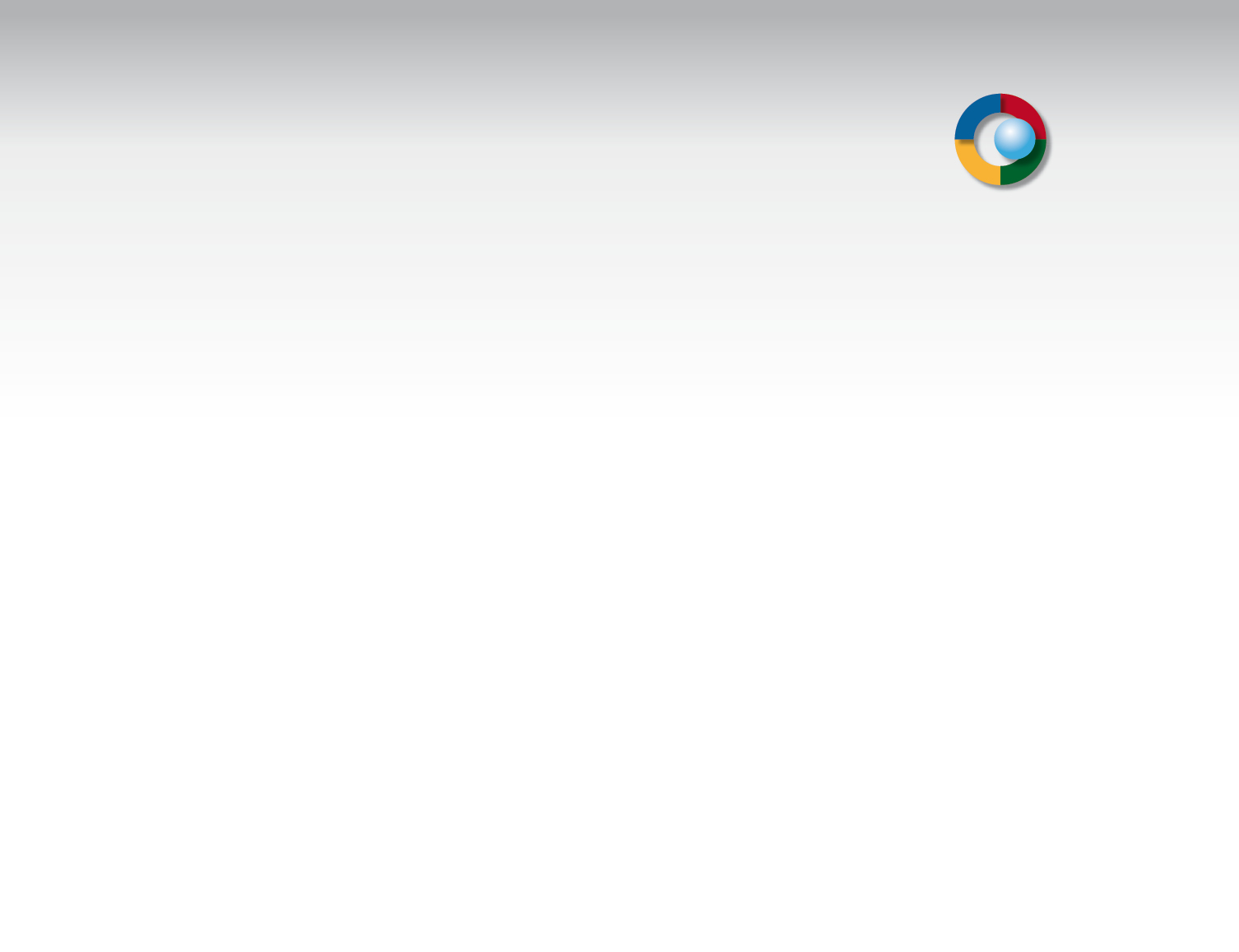 De opzet van de methode, 5
Welkom
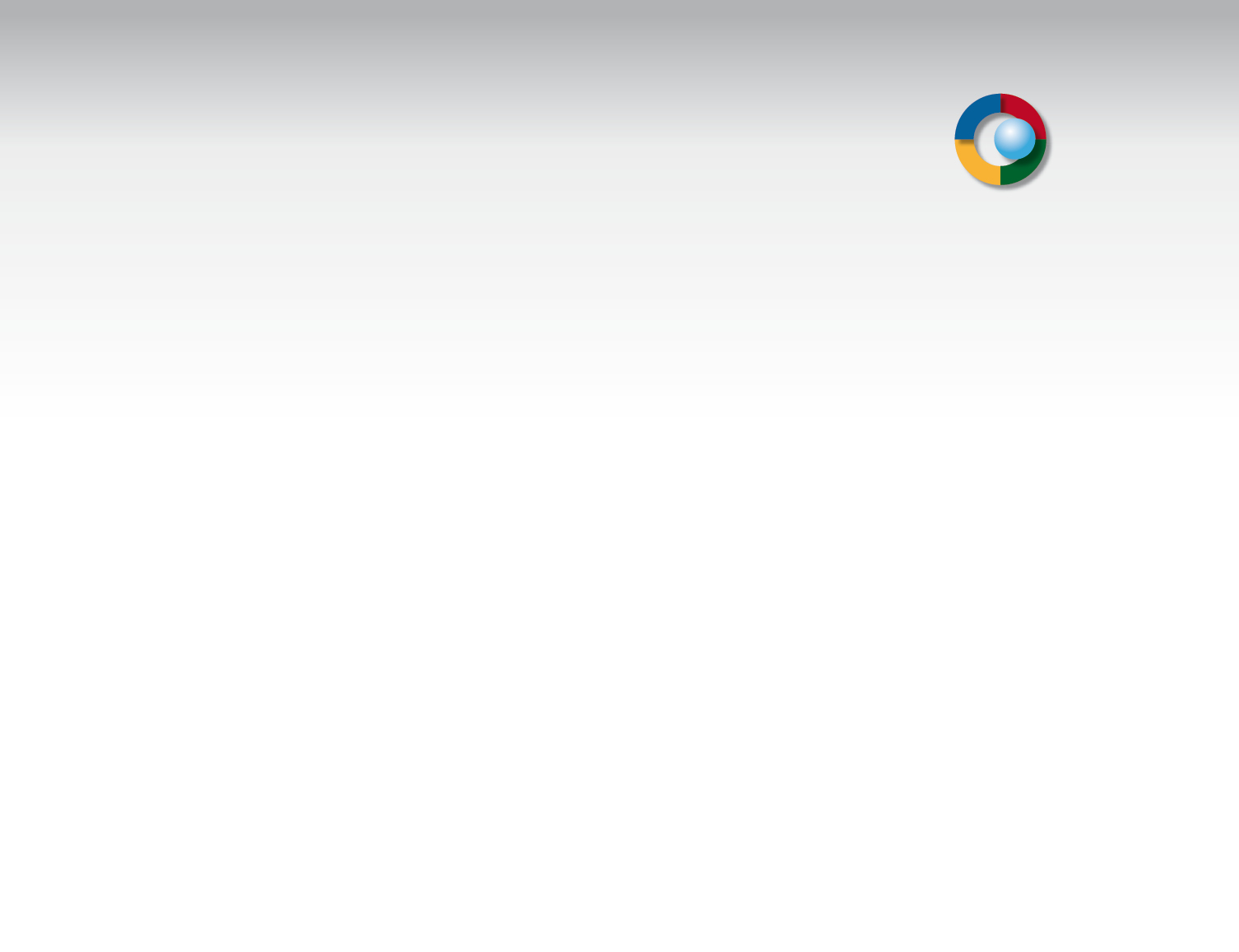 Docentenhandleiding
Proeven van Ondernemerschap
Antwoordmodellen  

Lesprogramma en urentabel 
 
Verantwoording
De Wereld van de Ondernemer 

Keuzedeel Oriëntatie op ondernemerschap
Welkom
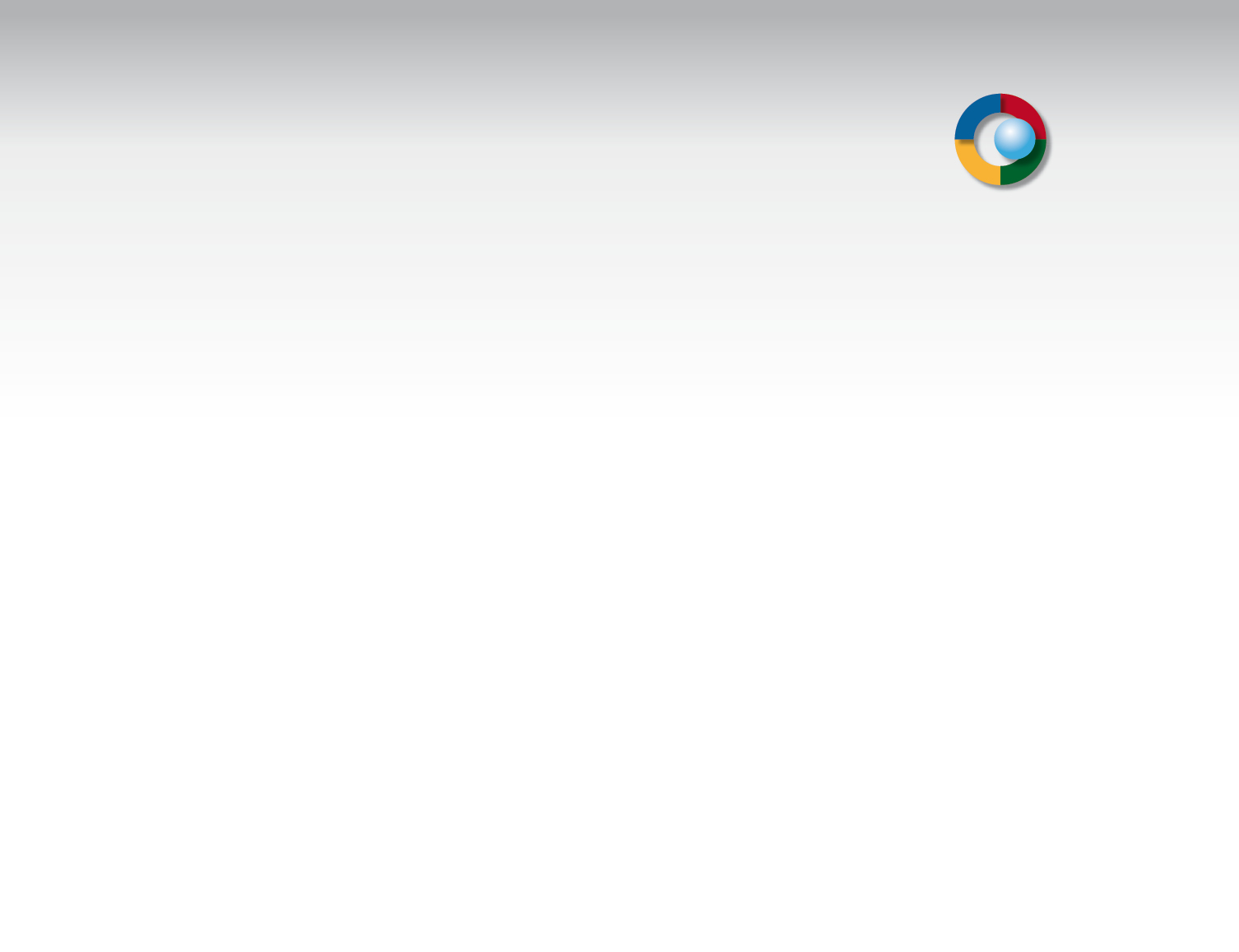 Examenplan
Proeven van Ondernemerschap
Welkom
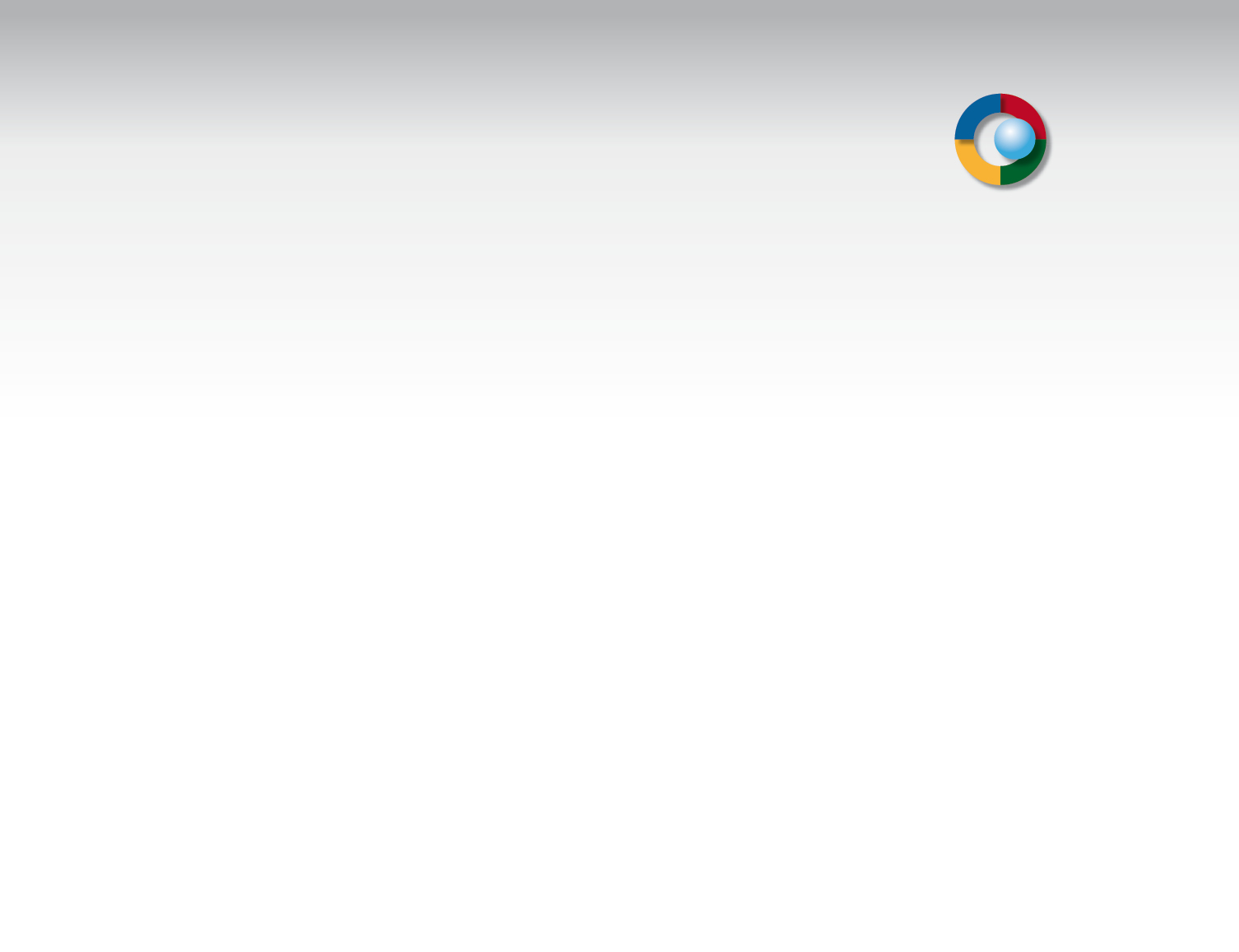 Examen 
Proeven van Ondernemerschap
Vorm van het examen: 
PvB
presentatie voor twee assessoren
45 minuten voorbereiding + 15 minuten uitvoering + 	10 minuten vragen beantwoorden
Examenportfolio wordt als input gebruikt
Waardering O-V-G of 4-6-8

Inhoud van het examen:
Instructie student
Beoordelingsformulier
Instructie assessor









Instructie student

Beoordelingsformulier

Instructie assessor
Welkom
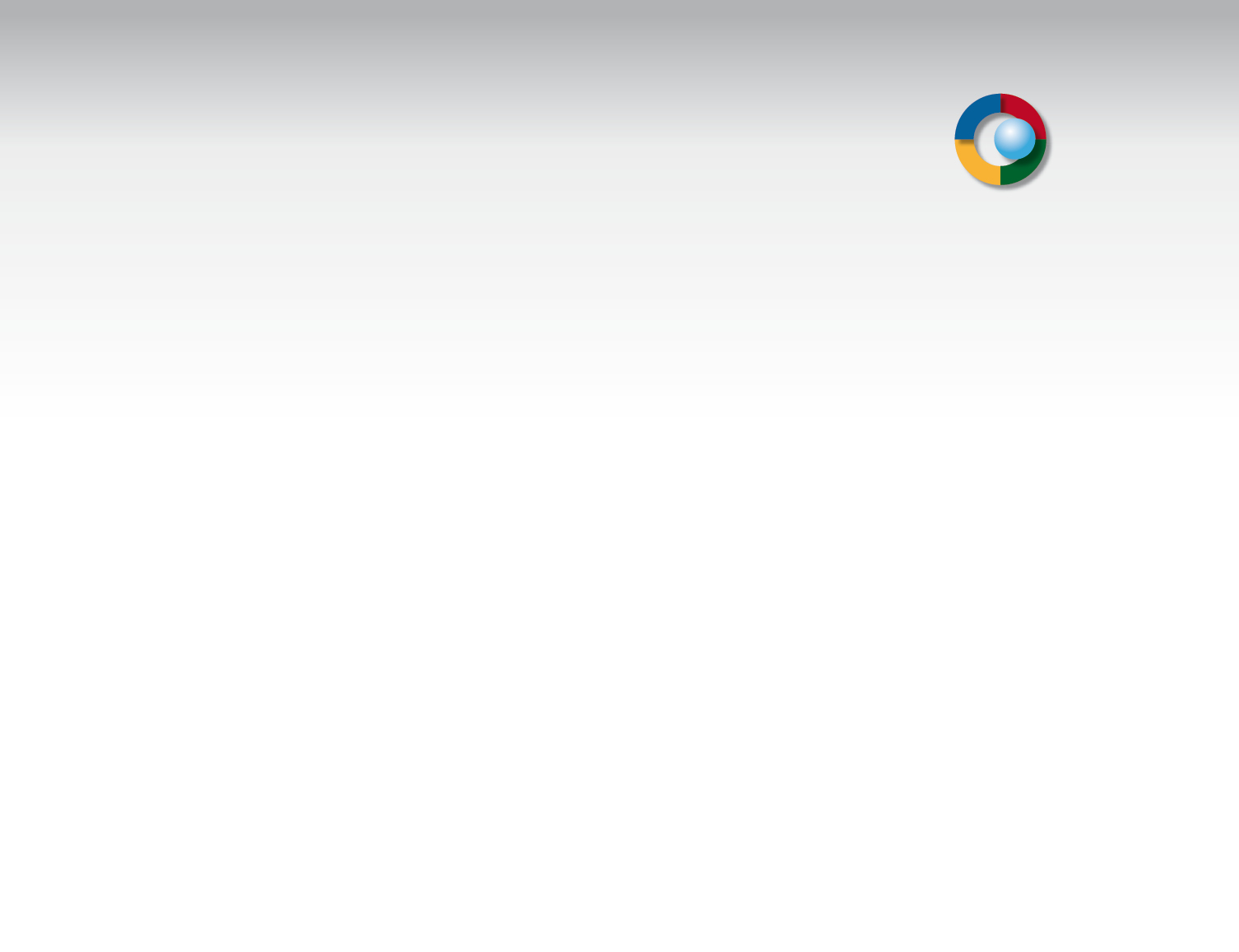 Ondernemerschap MBO
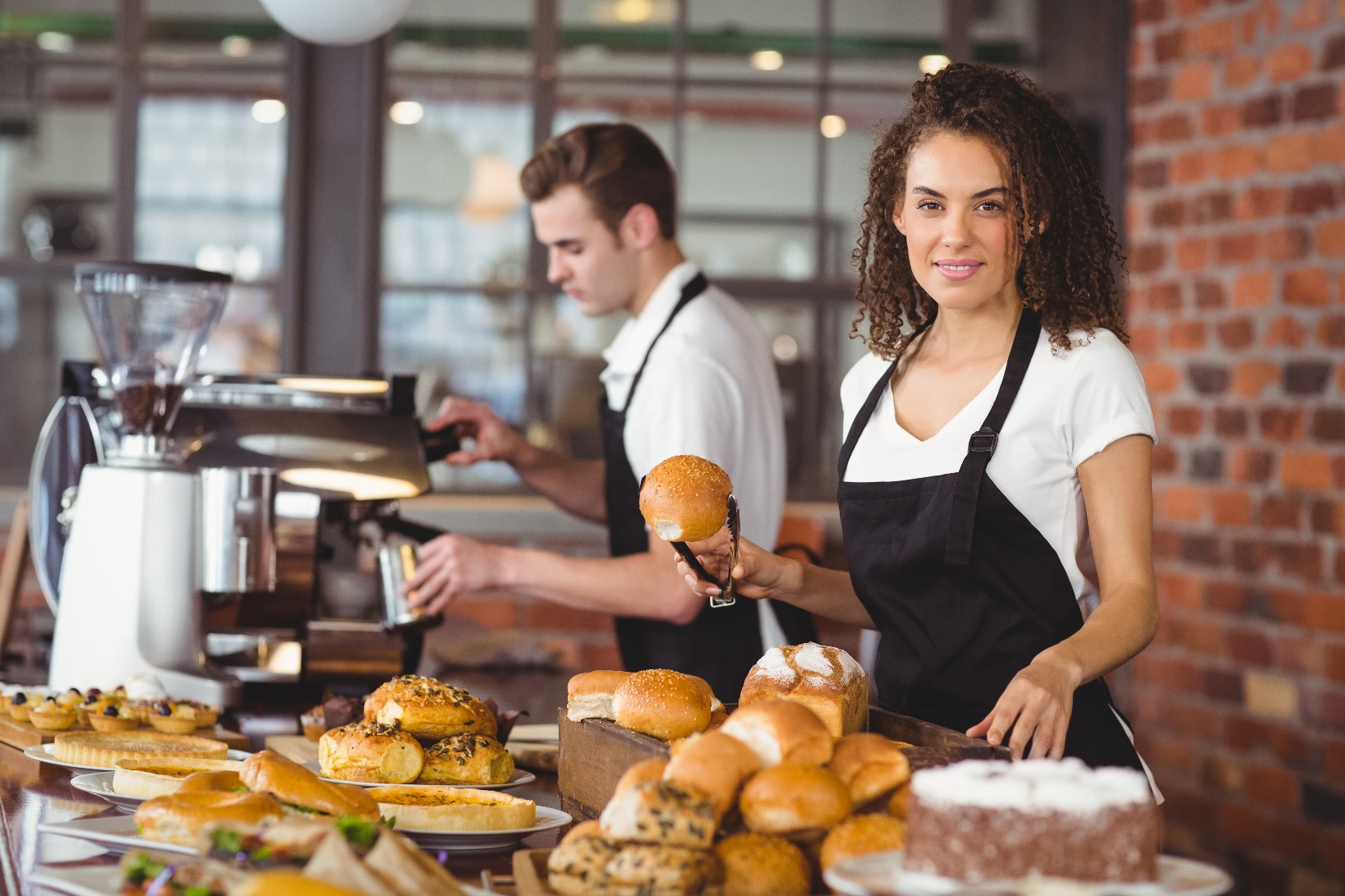 Welkom
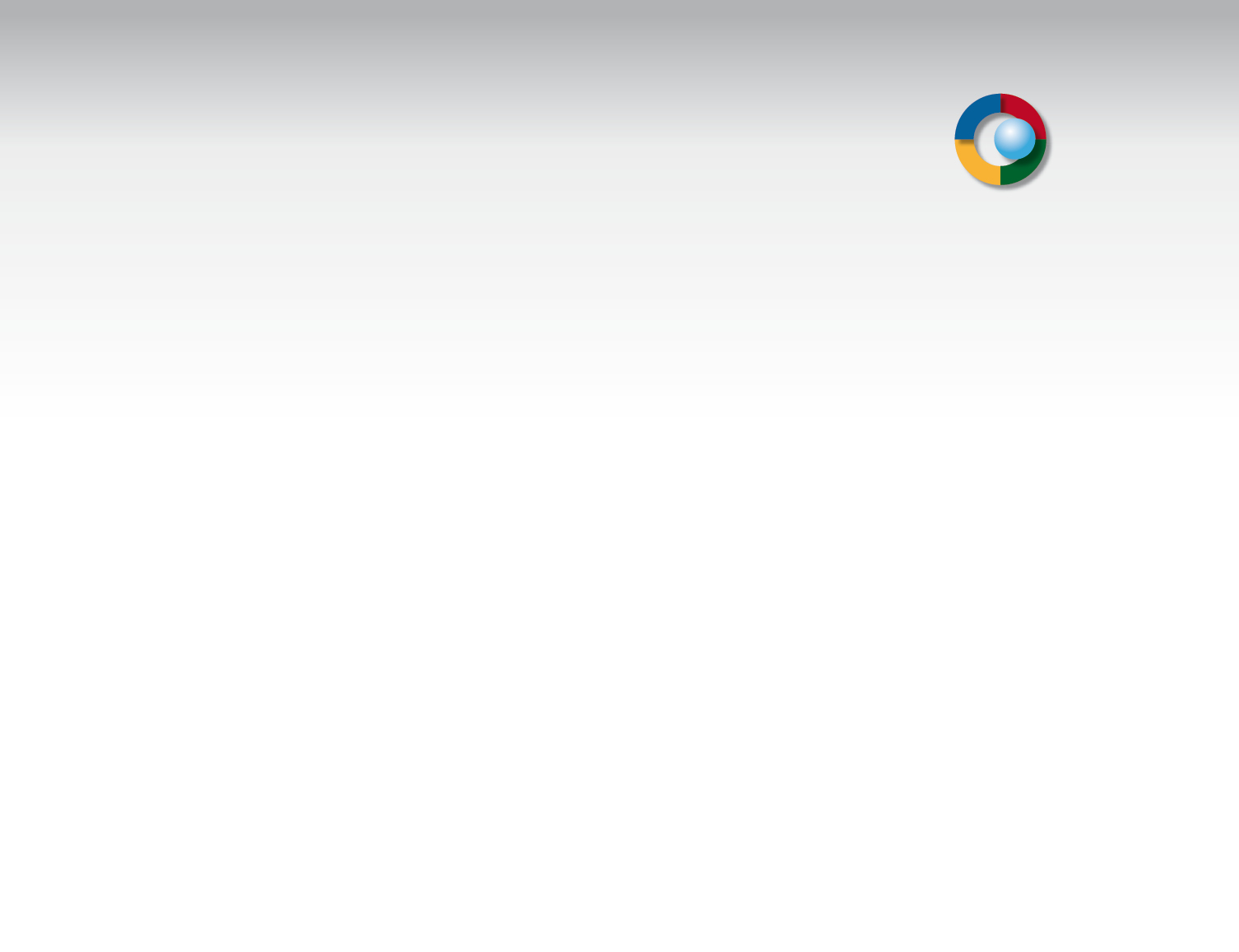 De inhoud van het KD
D1-K1: Start en/of runt een zzp-onderneming 

(1) 	Bepaalt het (toekomst)beeld van de onderneming.
(2) 	Geeft de zpp-onderneming/eenmanszaak vorm. 
(3) 	Regelt het financiële gedeelte (van het opstarten) van 	de onderneming.
(4) 	Bewaakt, registreert en verantwoordt de financiële 	situatie.
(5) 	Presenteert en promoot de onderneming.
(6) 	Koopt in voor de onderneming (producten en/of 	diensten).
(7) 	Verwerft opdrachten/bindt klanten.
Welkom
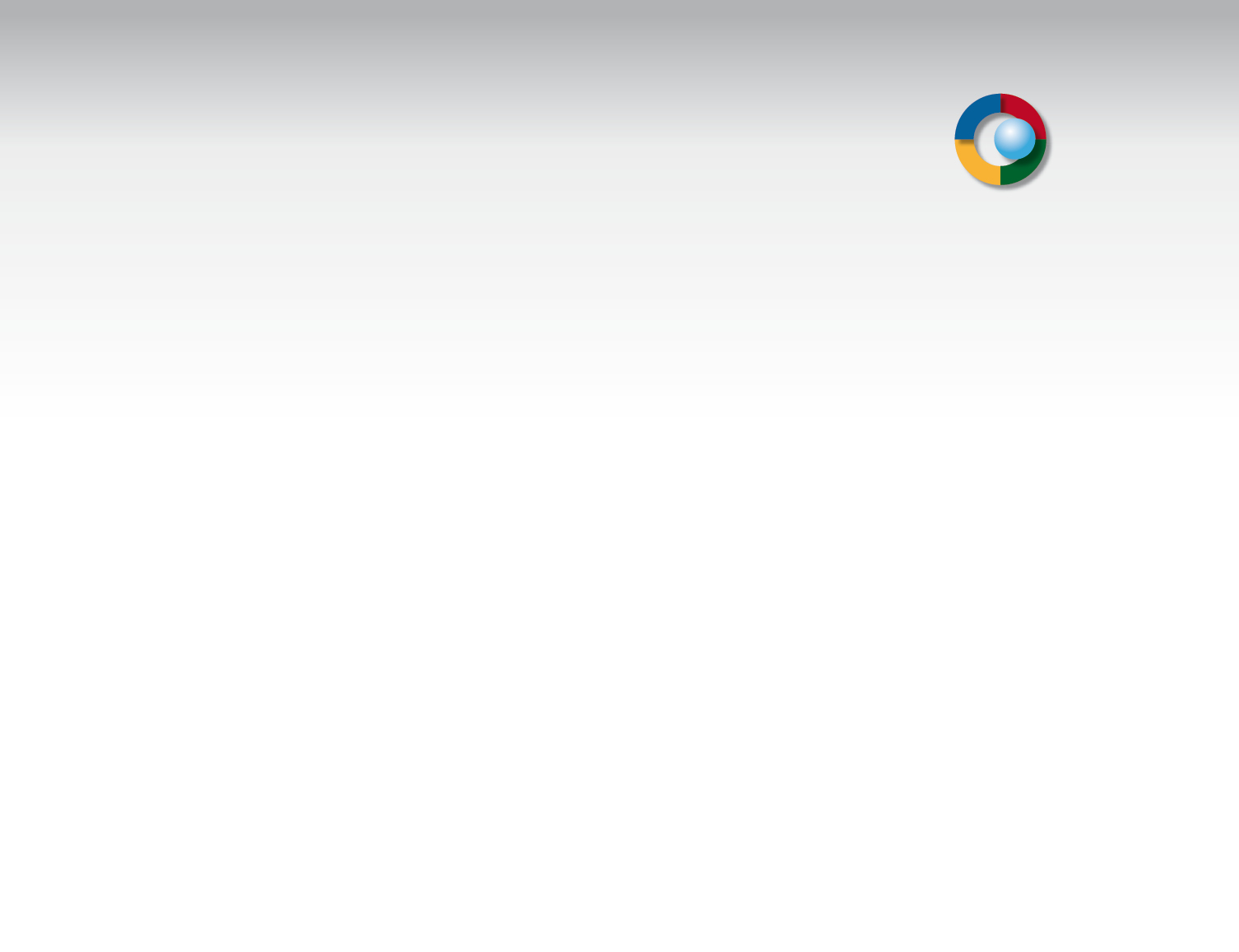 De opzet van de methode
Welkom
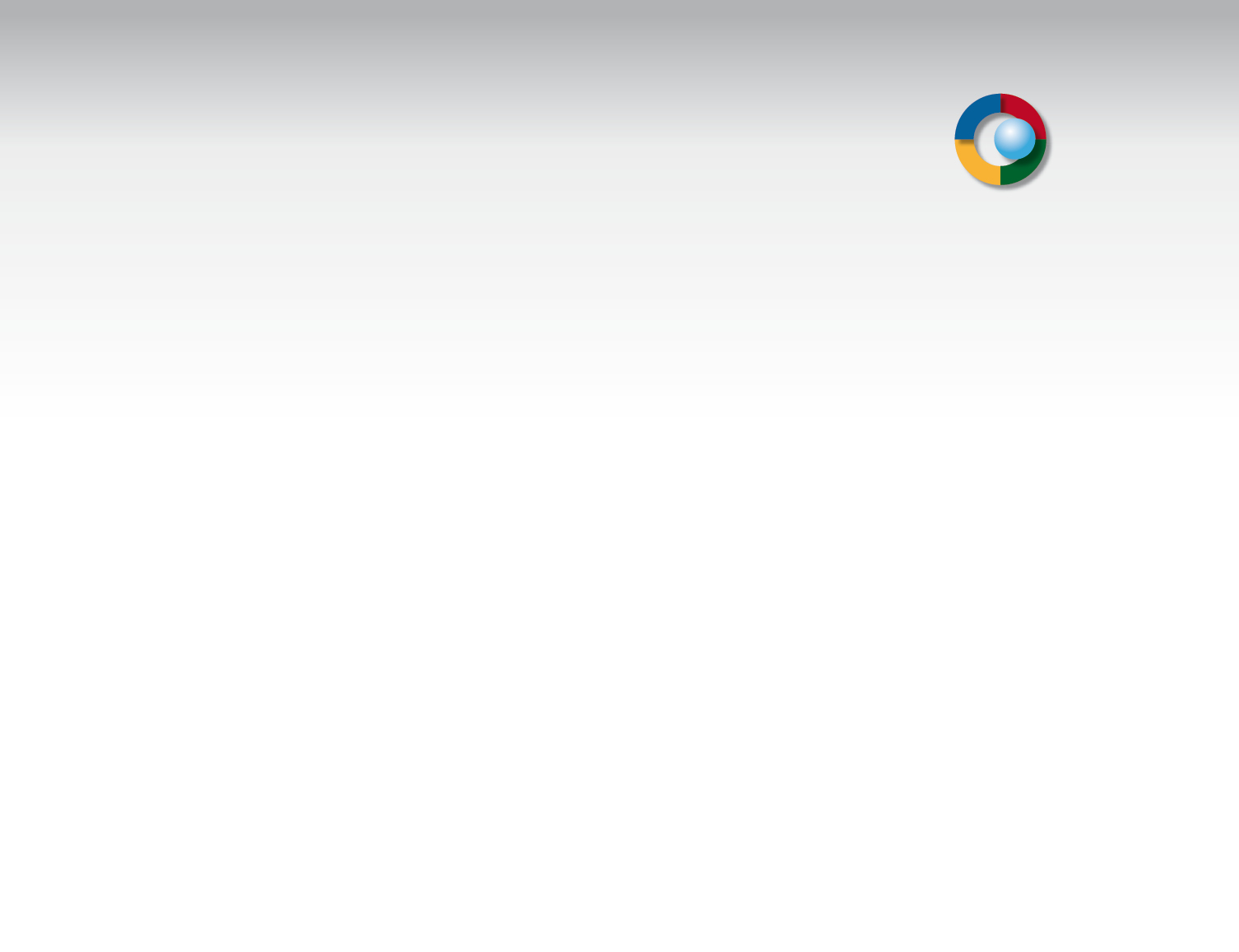 De opzet van de methode 2
Welkom
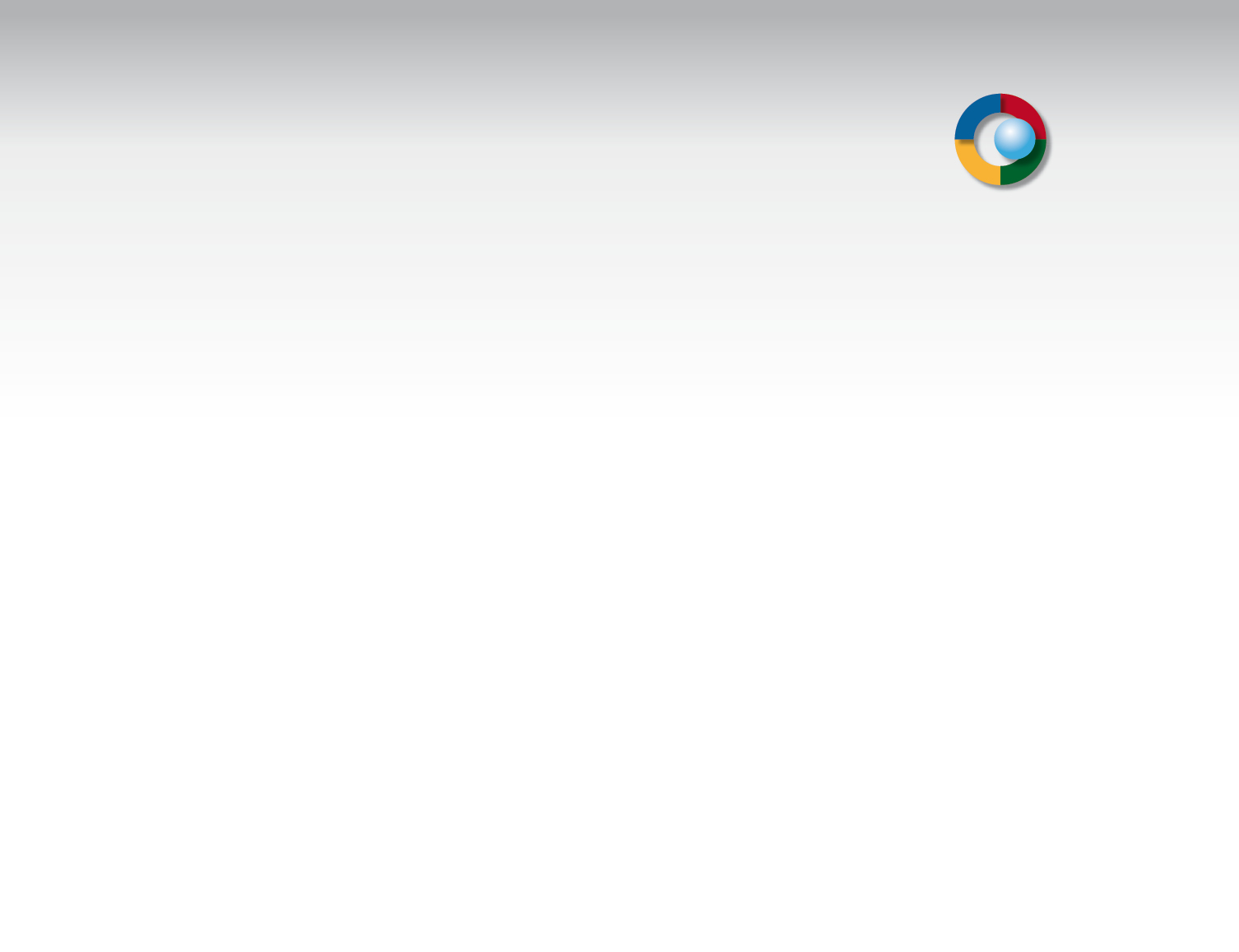 Docentenhandleiding
Antwoordmodel De Kern van Ondernemen

Presentatie bij hoofdstuk 1 De wereld van de ondernemer
 
Lesprogramma en urentabel 
 
Examenplan Keuzedeel Ondernemerschap MBO
  
Verantwoording De Kern van Ondernemen
 
De Wereld van de Ondernemer
Welkom
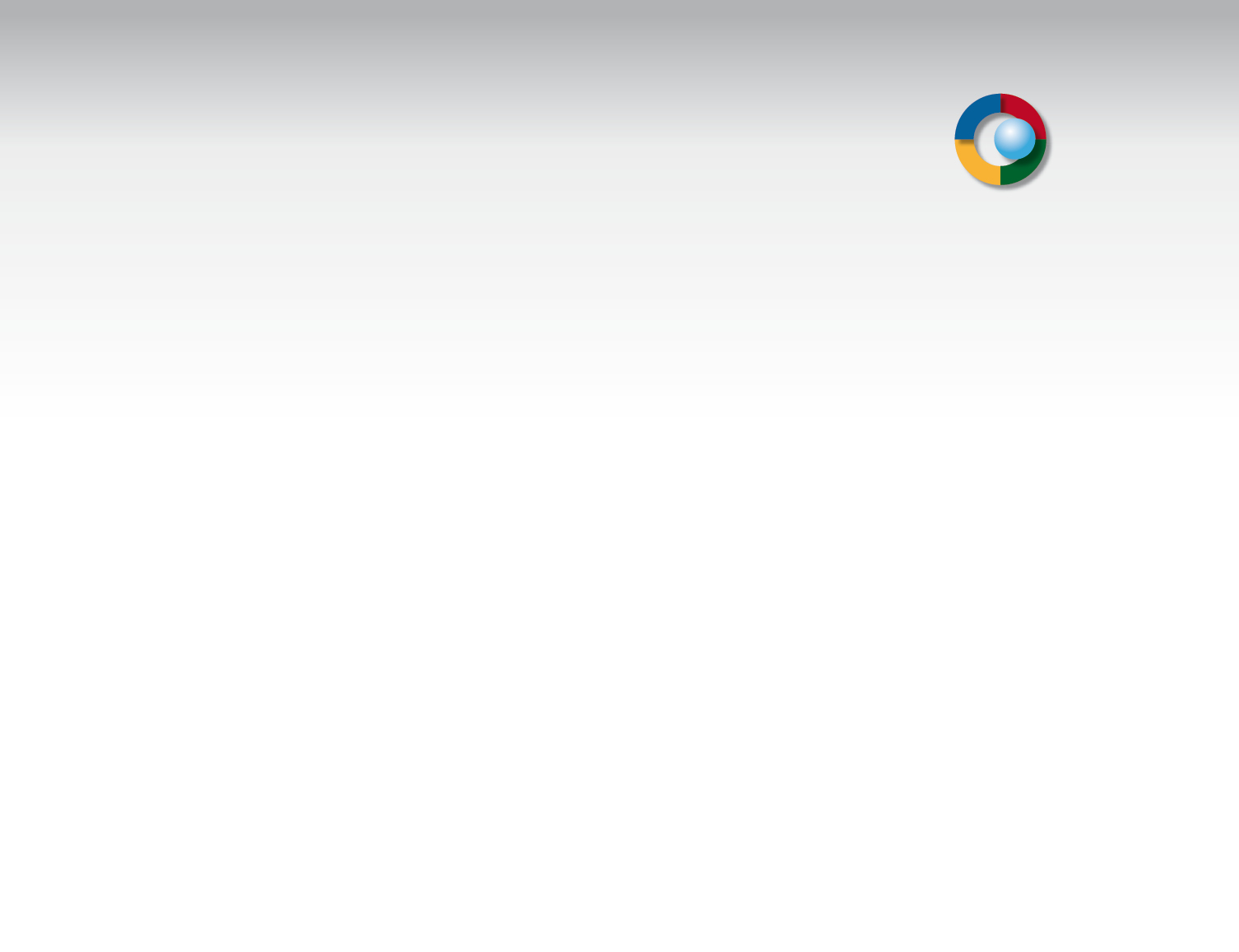 Examenplan
examenplan
Welkom
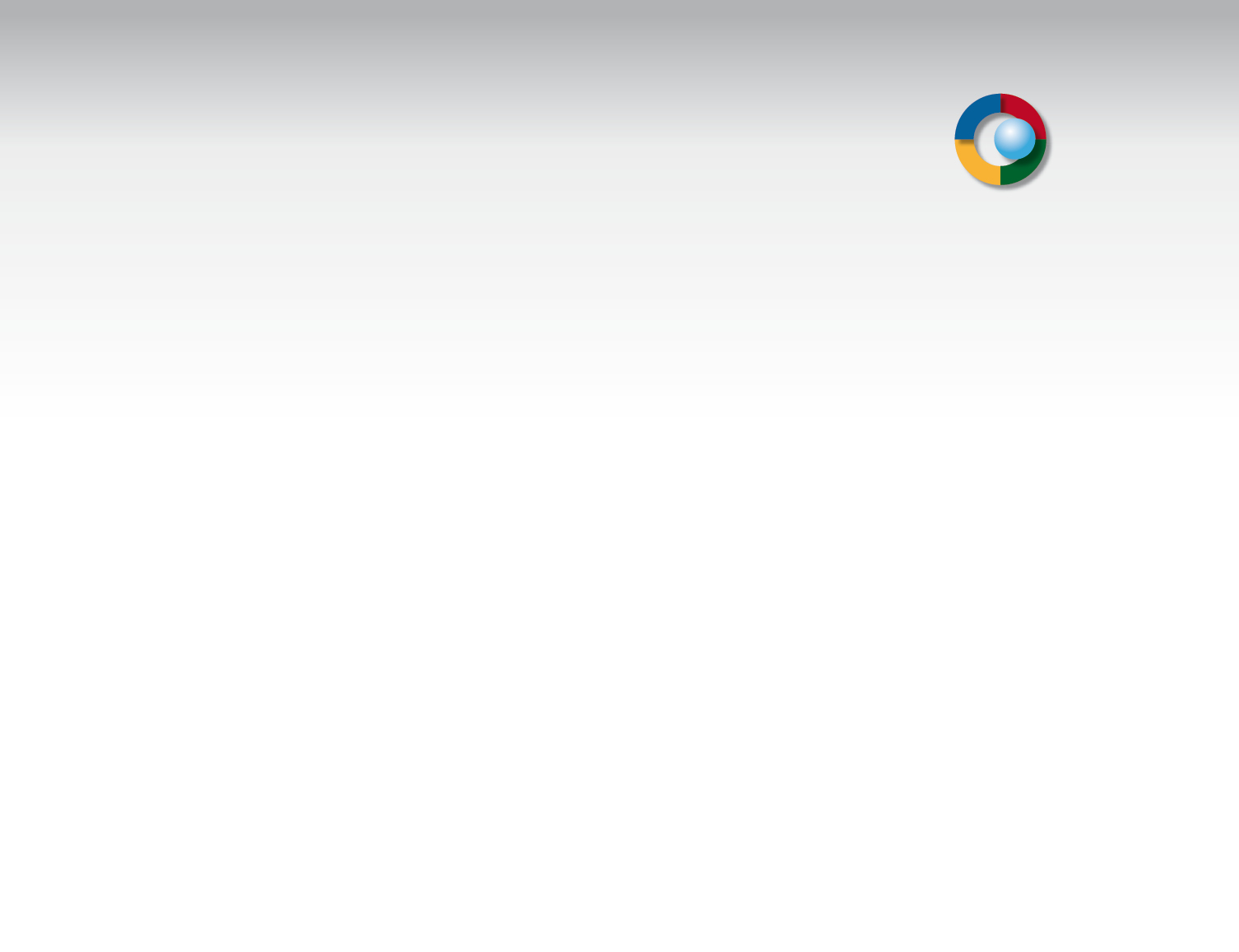 Examen De kern van Ondernemen
Examen SWOT-analyse – optioneel
Wp. 1

Vorm van het examen: 
PvB - productbeoordeling – SWOT-analyse
Tijdsduur 1 uur
Examenportfolio wordt als input gebruikt
Waardering O-V-G of 4-6-8

Inhoud van het examen:
Instructie student
Werkwijze en opdrachten
Beoordelingsformulier
Instructie beoordelaar
Welkom
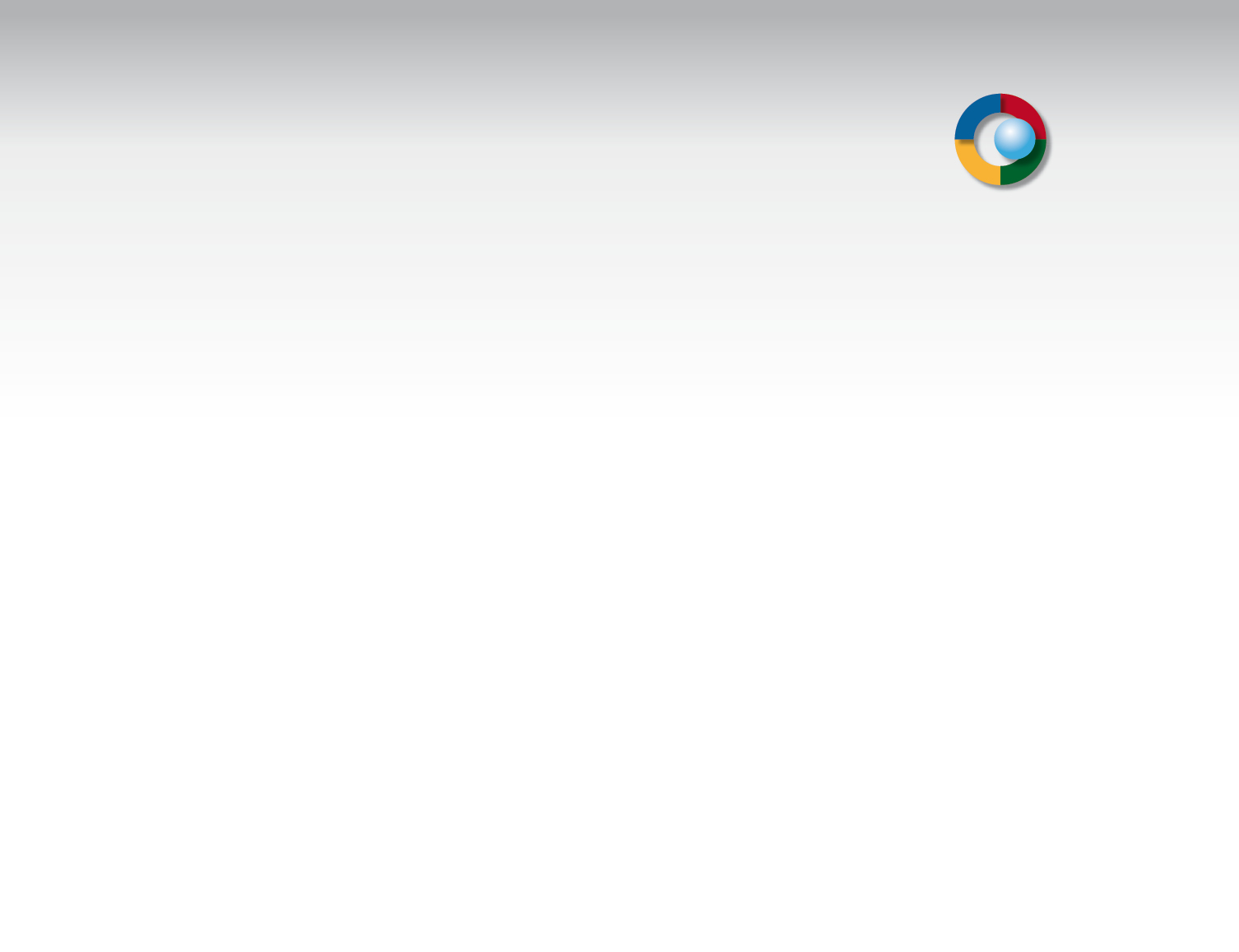 Examen De kern van Ondernemen
Examen Ondernemingsplan
Wp. 1, 2, 3

Vorm van het examen: 
PvB productbeoordeling – ondernemingsplan
Tijdsduur 3 uur
Examenportfolio wordt als input gebruikt
Waardering O-V-G of 4-6-8

Inhoud van het examen:
1.	Instructie student
2.	Werkwijze en opdrachten
3.	Beoordeling
3.1 Scoreformulier 
3.2 Beoordelingsformulier 
4. Instructie assessor
4.1 Procedure voor de beoordeling
Welkom
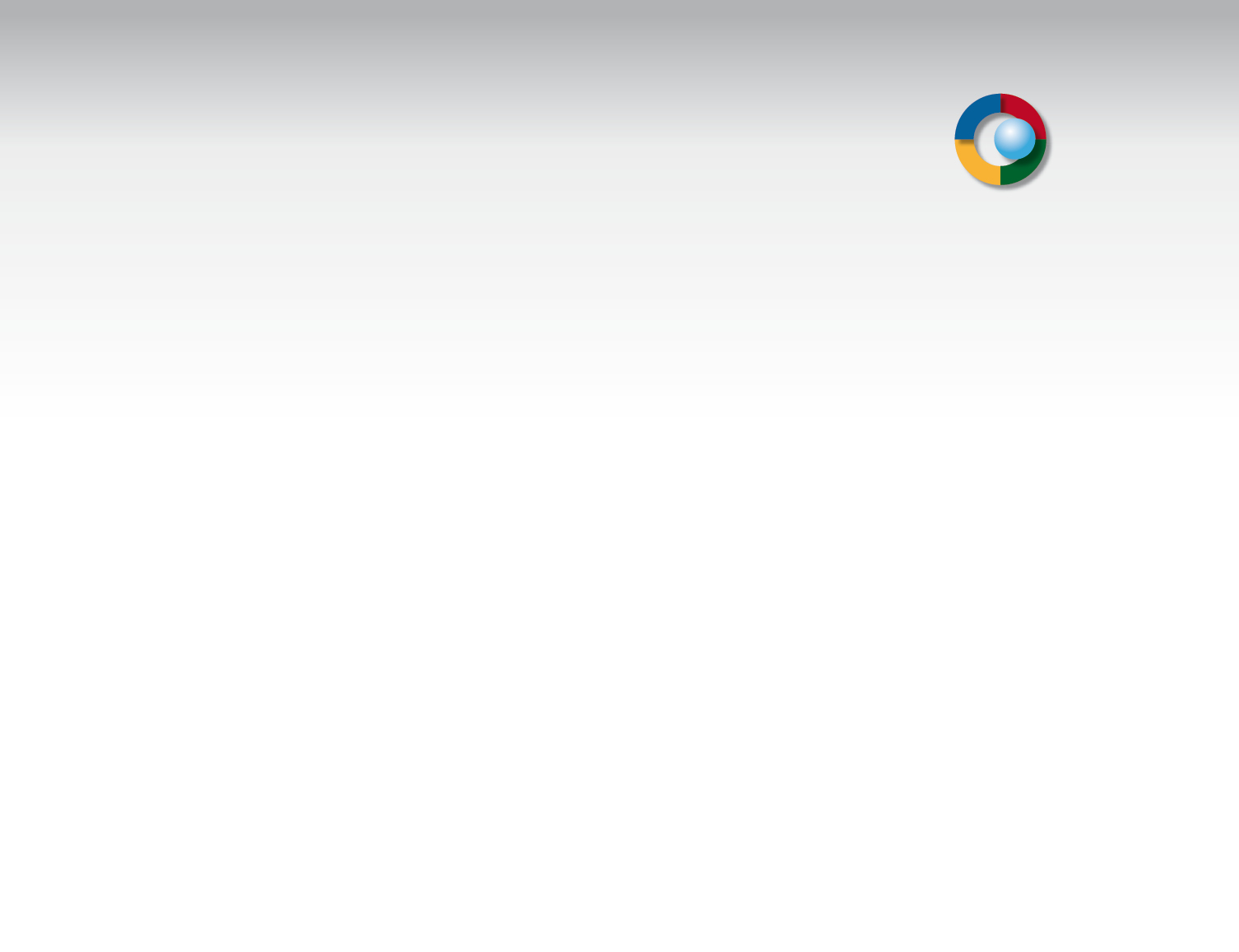 Examen De kern van Ondernemen
Examen Financieel-administratief beheer
Wp. 4

Vorm van het examen: 
Schriftelijk examen
Tijdsduur 45 minuten
Waardering cijfer (10-puntsschaal) of O-V-G 

Inhoud van het examen:
15 multiple choice-vragen
Welkom
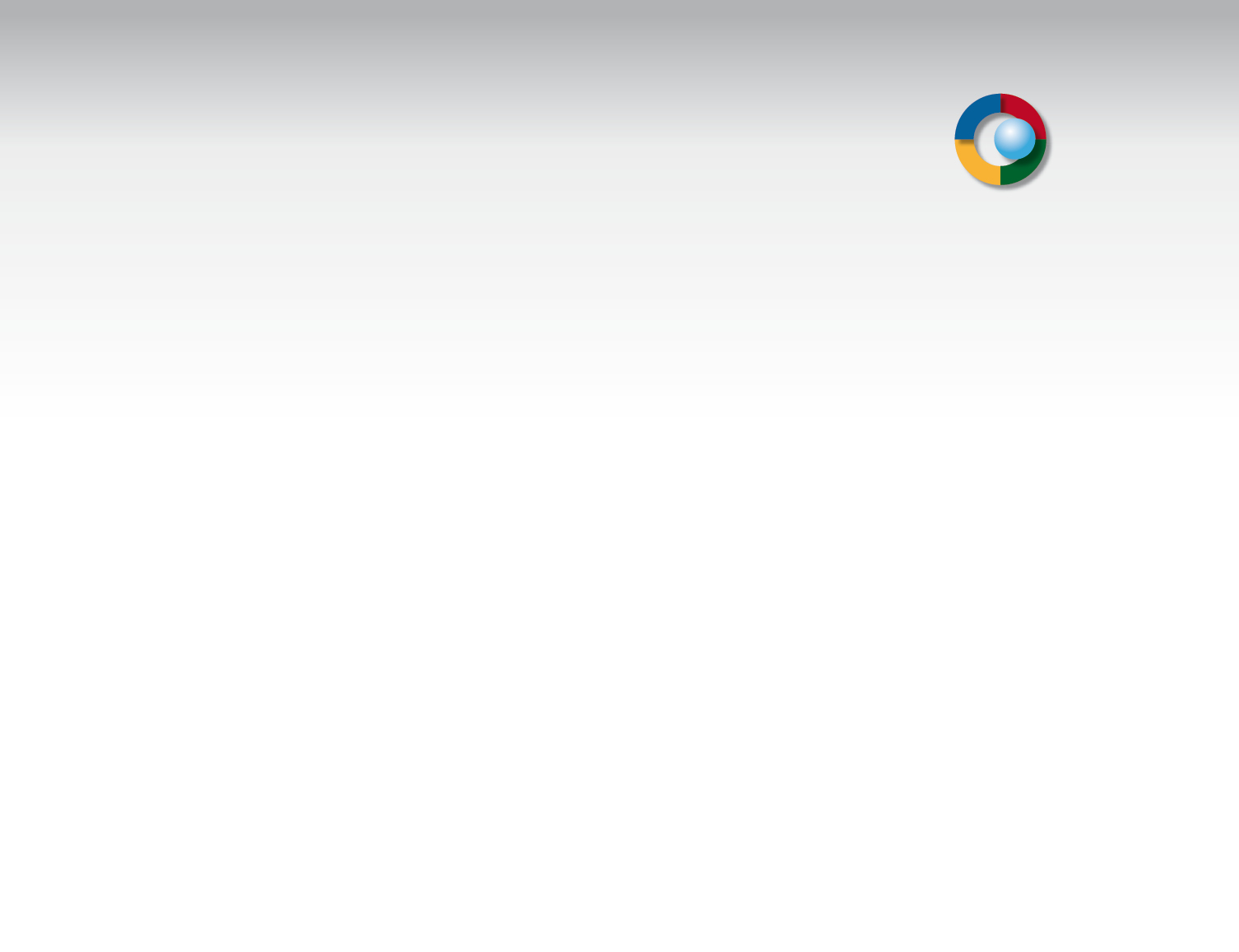 Examen De kern van Ondernemen
Examen Promotieplan/Verkoopplan
Wp. 5/6

Vorm van het examen: 
PvB - productbeoordeling
Tijdsduur 60 minuten
Portfolio wordt gebruikt als input voor de opdrachten
Waardering O-V-G of 4-6-8

Inhoud van het examen:
Instructie student
Werkwijze en opdrachten
Beoordelingsformulier
Instructie beoordelaar
Welkom
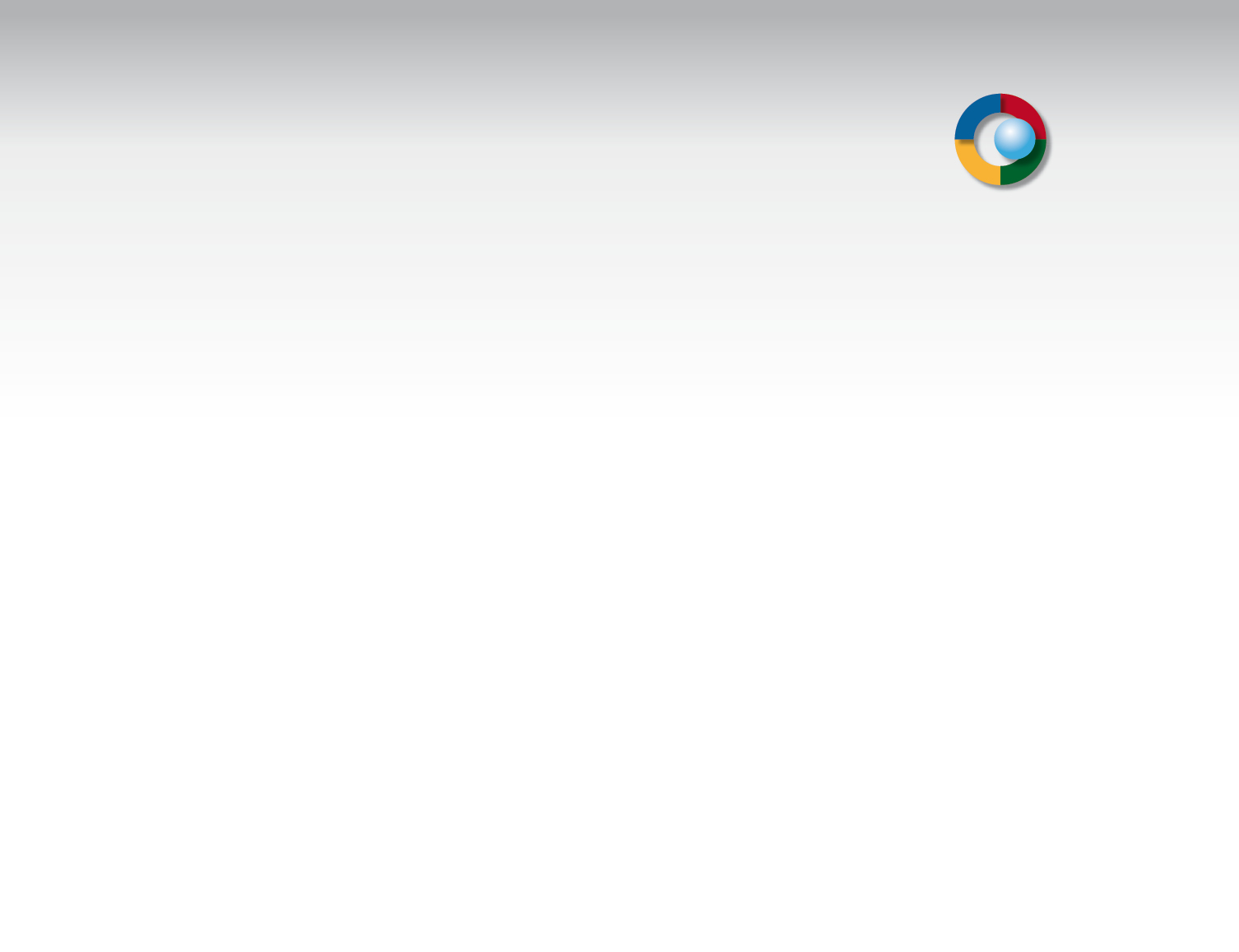 Examen De kern van Ondernemen
Examen Verkooppitch
Wp. 7

Vorm van het examen: 
PvB – verkooppitch voor 2 assessoren (+?)
Tijdsduur 30 minuten voorbereiden, 5 minuten pitchen
Portfolio wordt gebruikt als input voor de opdrachten

Inhoud van het examen:
Instructie student
Beoordelingsformulier
Instructie beoordelaar
Welkom
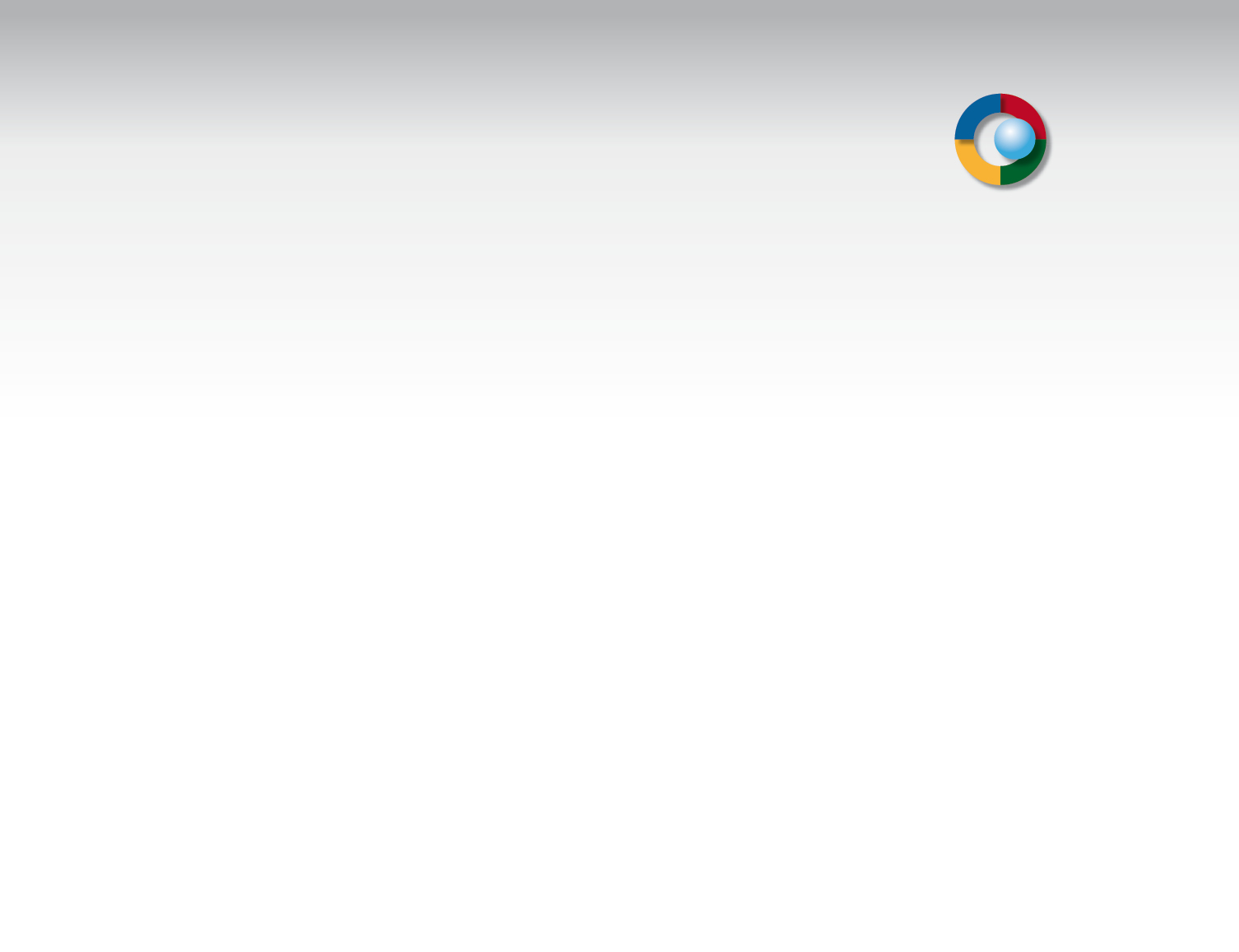 Inspelen op innovaties
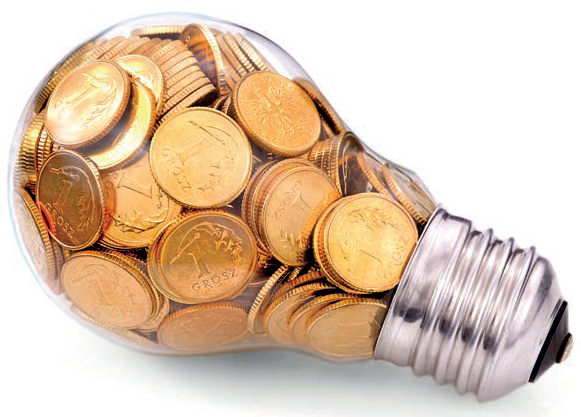 Welkom
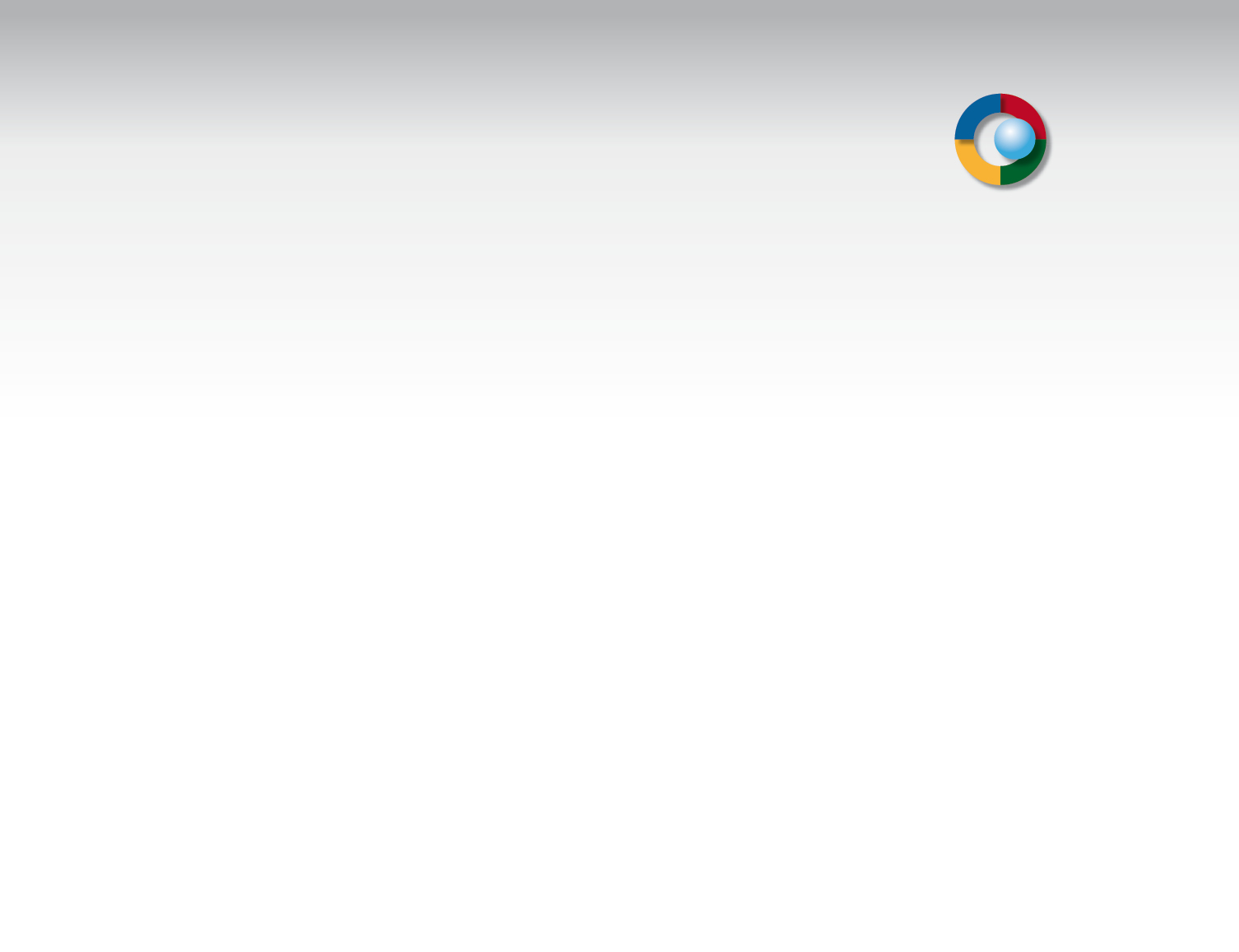 De inhoud van het KD
Keuzedeel Inspelen op innovaties MBO niveau 3, 4
 

D1-K1: 		Speelt in op innovatie en veranderingen binnen de 		branche

D1-K1-W1: 	Reflecteert op het eigen beroepsmatig handelen in het 		kader van innovatie
Welkom
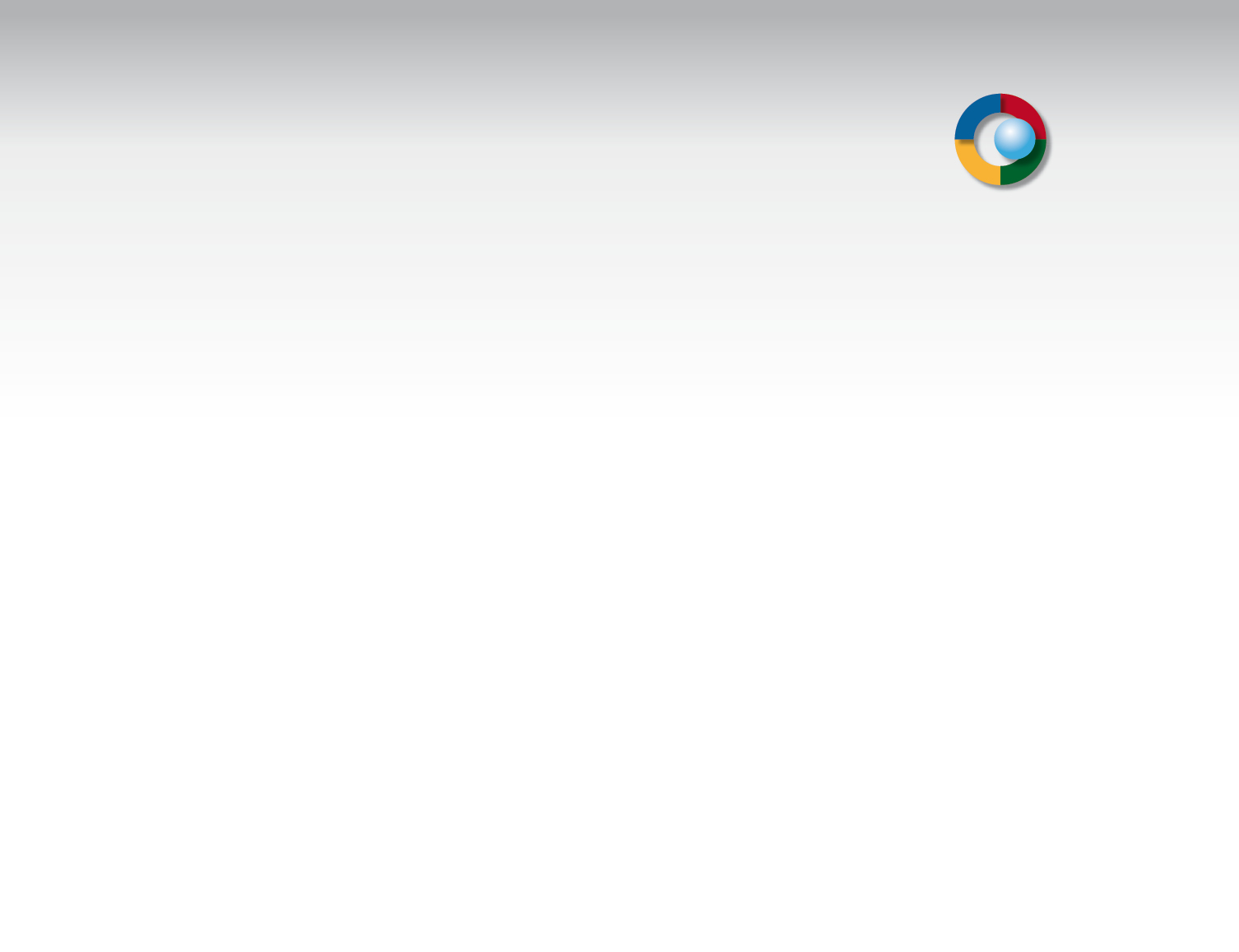 De opzet van de methode, 1
A	Innovatie

	Het begrip innovatie

	Technologie en maatschappelijke verandering

   	Innovatie op bedrijfsniveau 

  	Veranderingen in beeld: DESTEP
Welkom
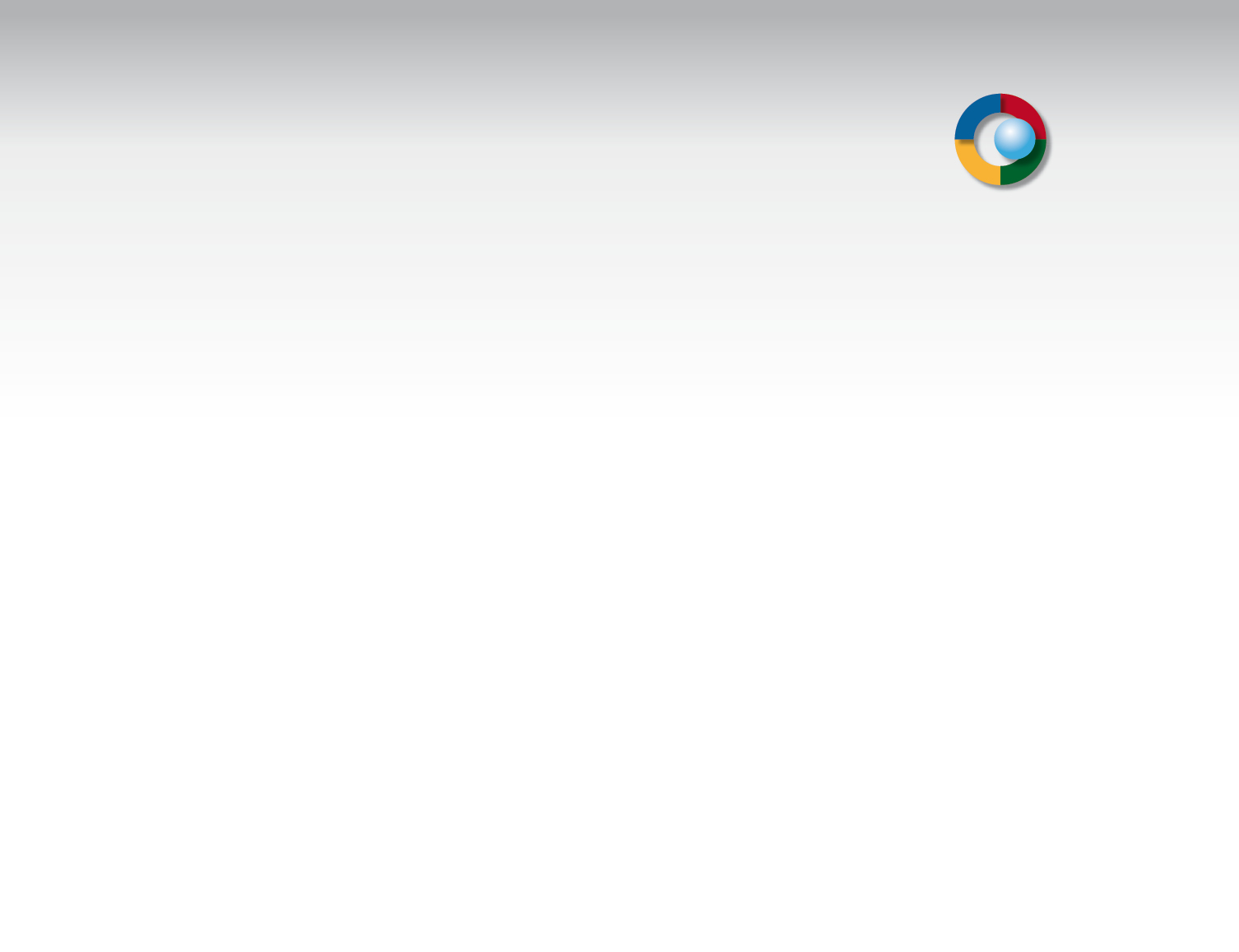 De opzet van de methode, 2
B	Inspelen op innovatie en veranderingen

 	SWOT-analyse

 	Reflectie en zelfonderzoek

 	Samenwerken en feedback

  	Netwerken
Welkom
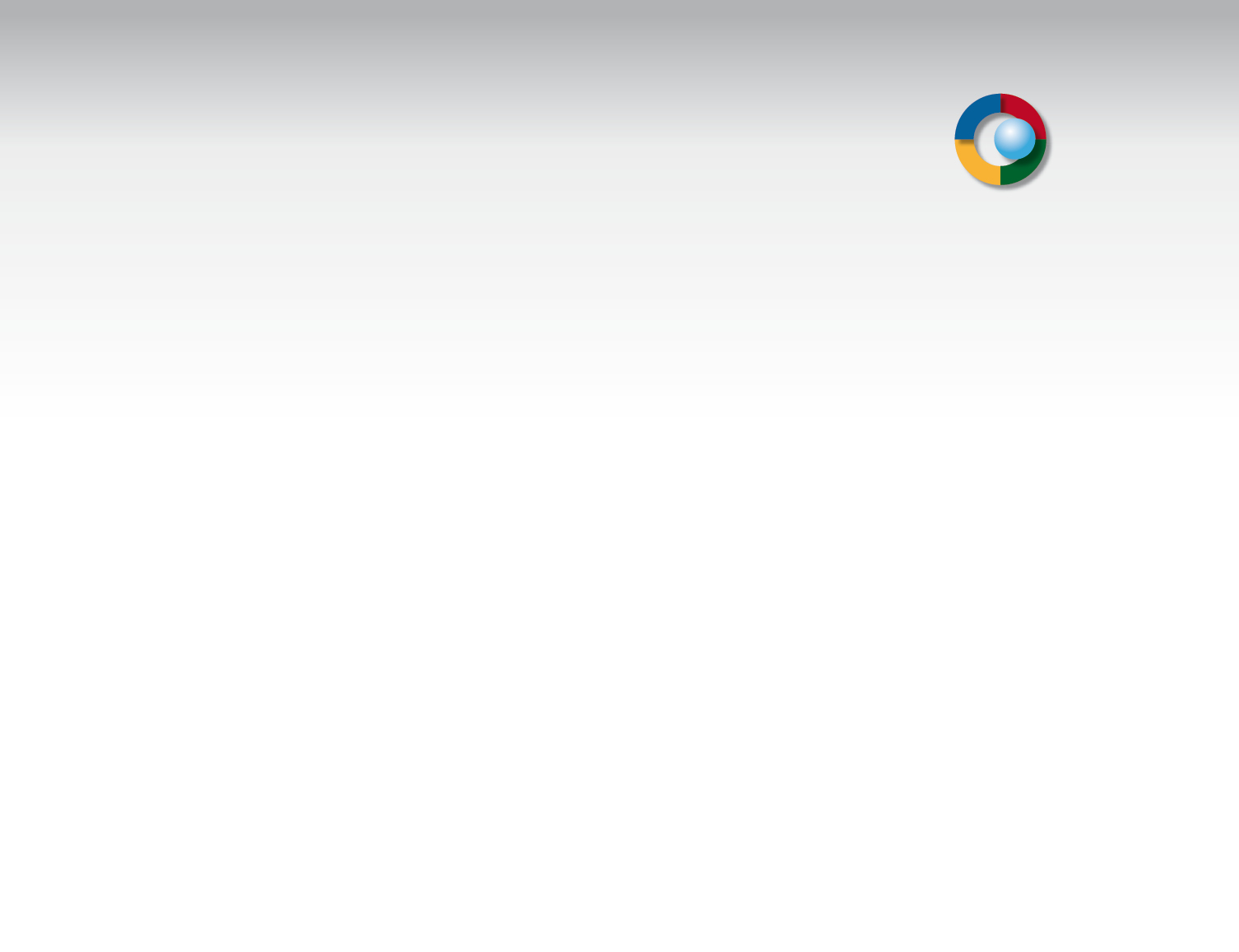 De opzet van de methode, 3
C	 Praktijkopdrachten
Welkom
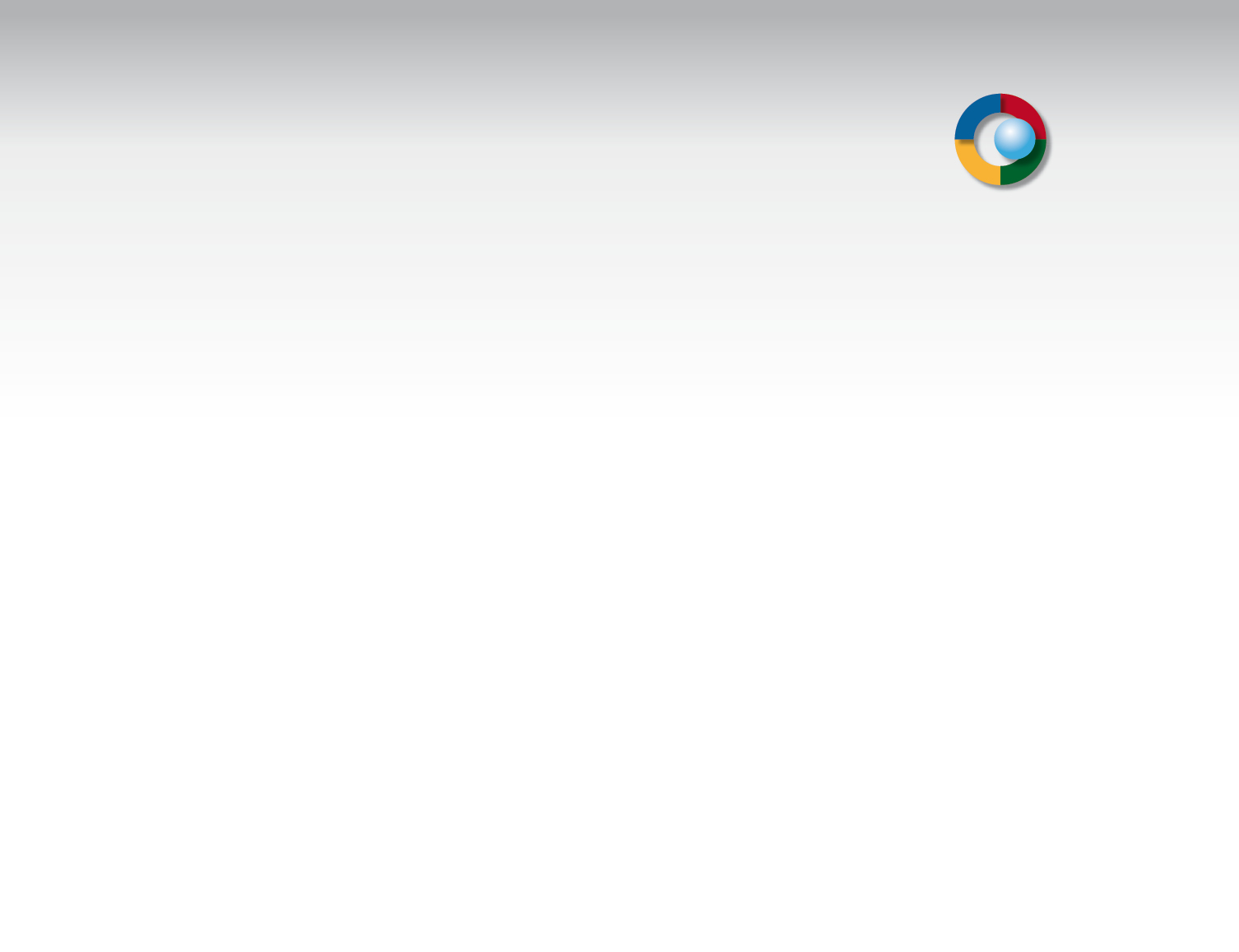 Docentenhandleiding
Inspelen op Innovaties
Antwoordmodellen 

Lesprogramma en urentabel 

Verantwoording

De Wereld van de Ondernemer 

Beschrijving keuzedeel Inspelen op Innovaties 3 en 4
Welkom
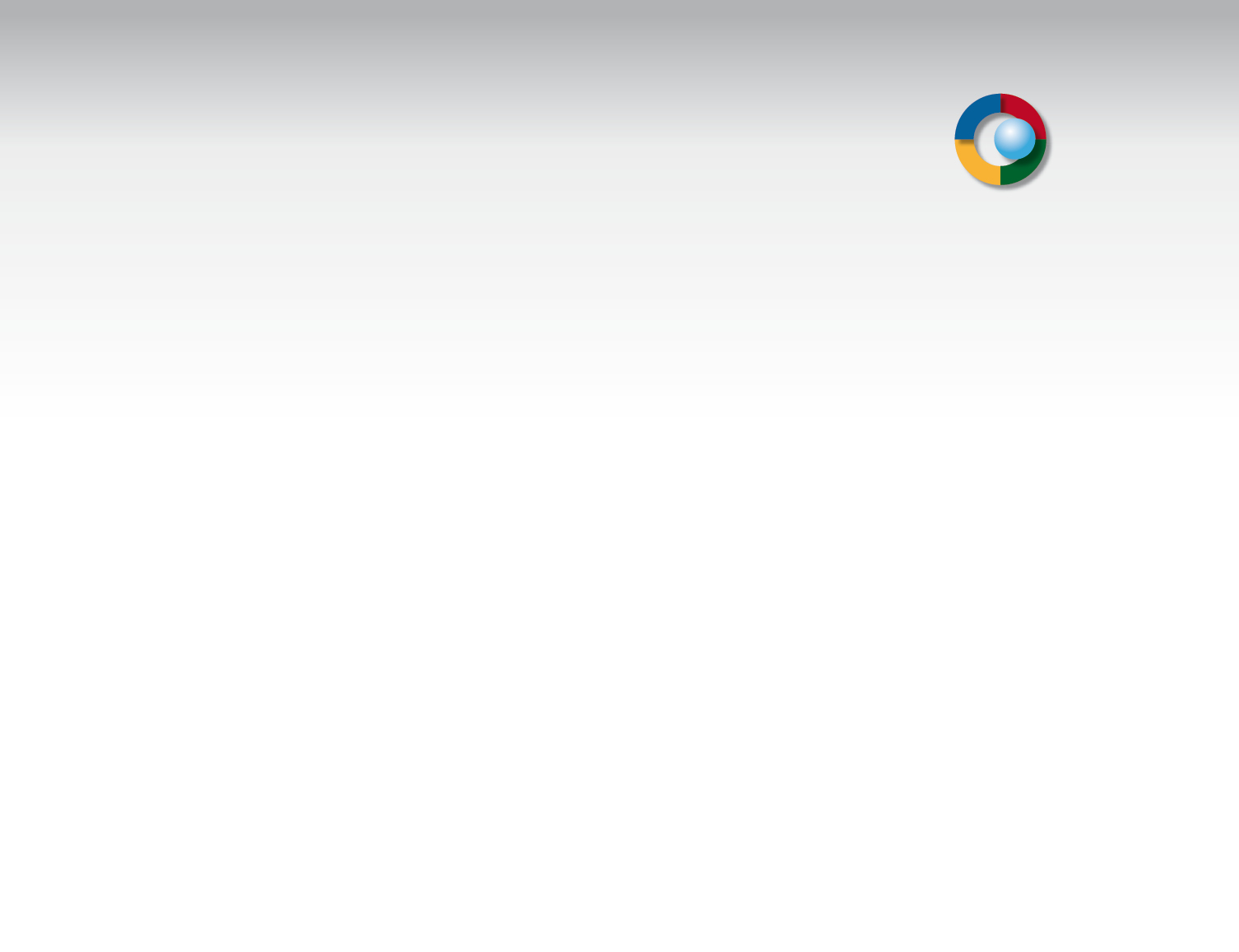 Examenplan
Inspelen op Innovaties
Welkom
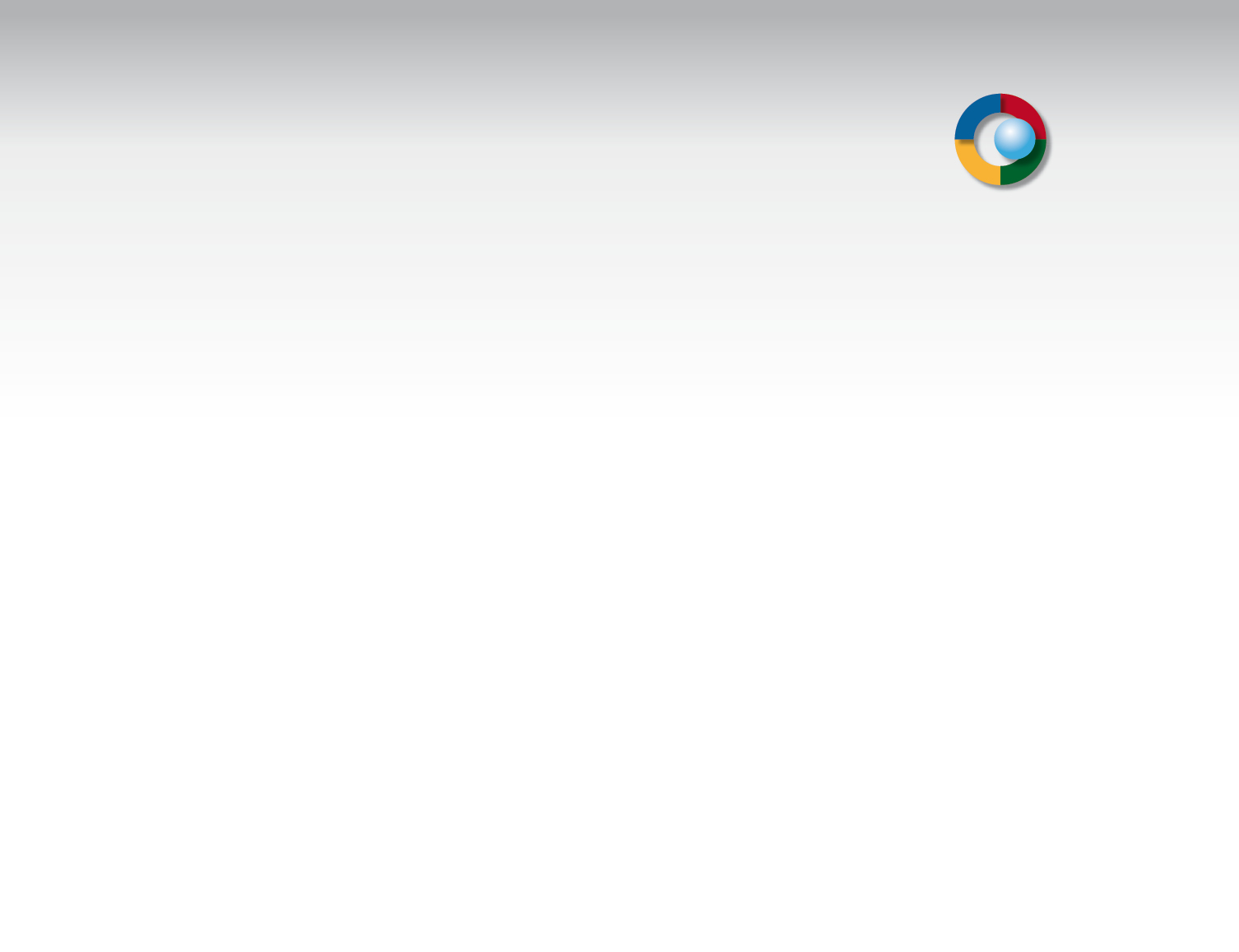 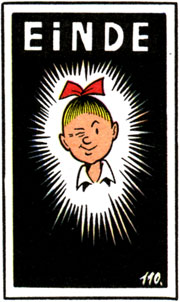 Welkom
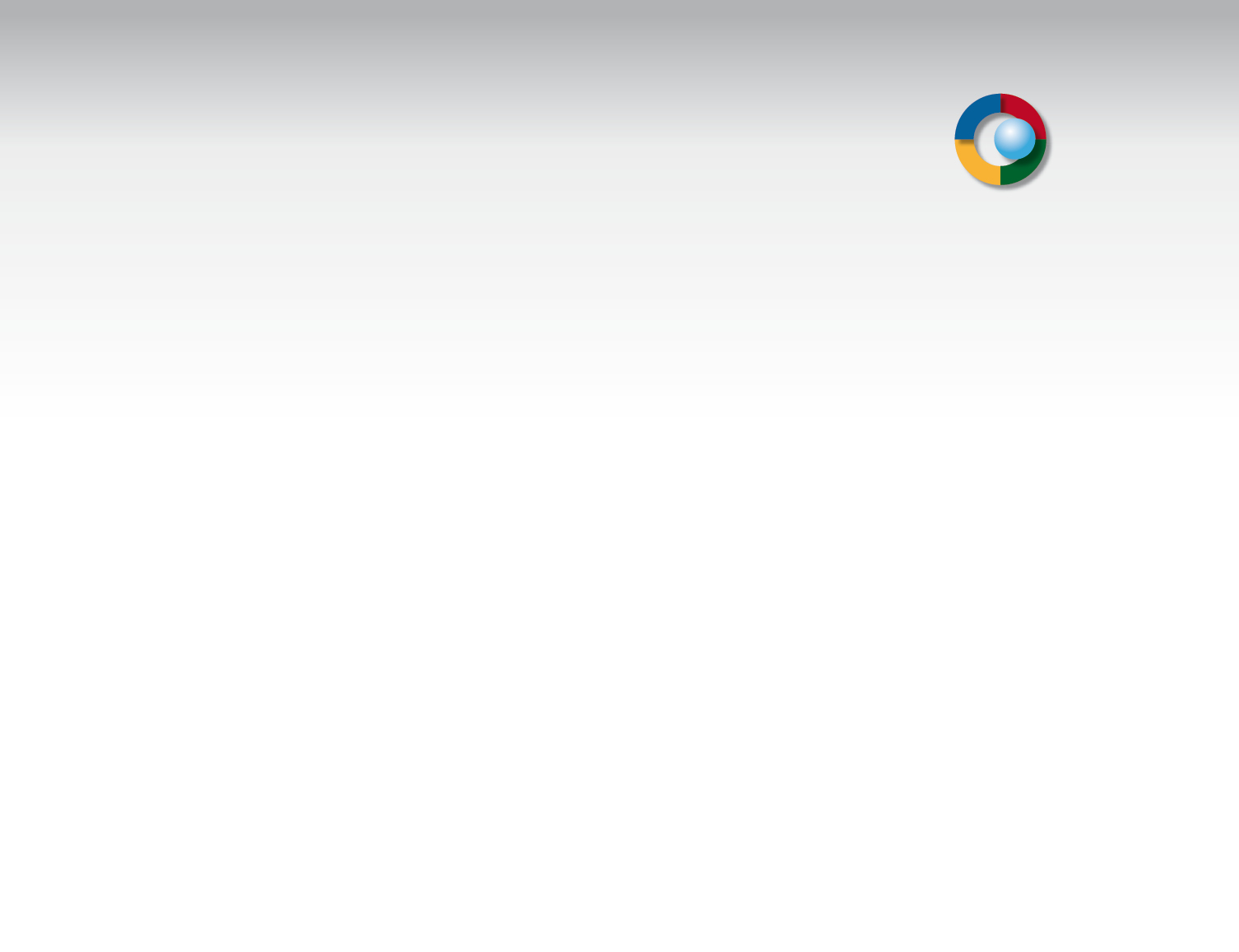 Vragen en informatie:
De Wereld van de Ondernemer
0346 215630
06 10618646
info@dwvdo.nl 
www.dwvdo.nl
Welkom
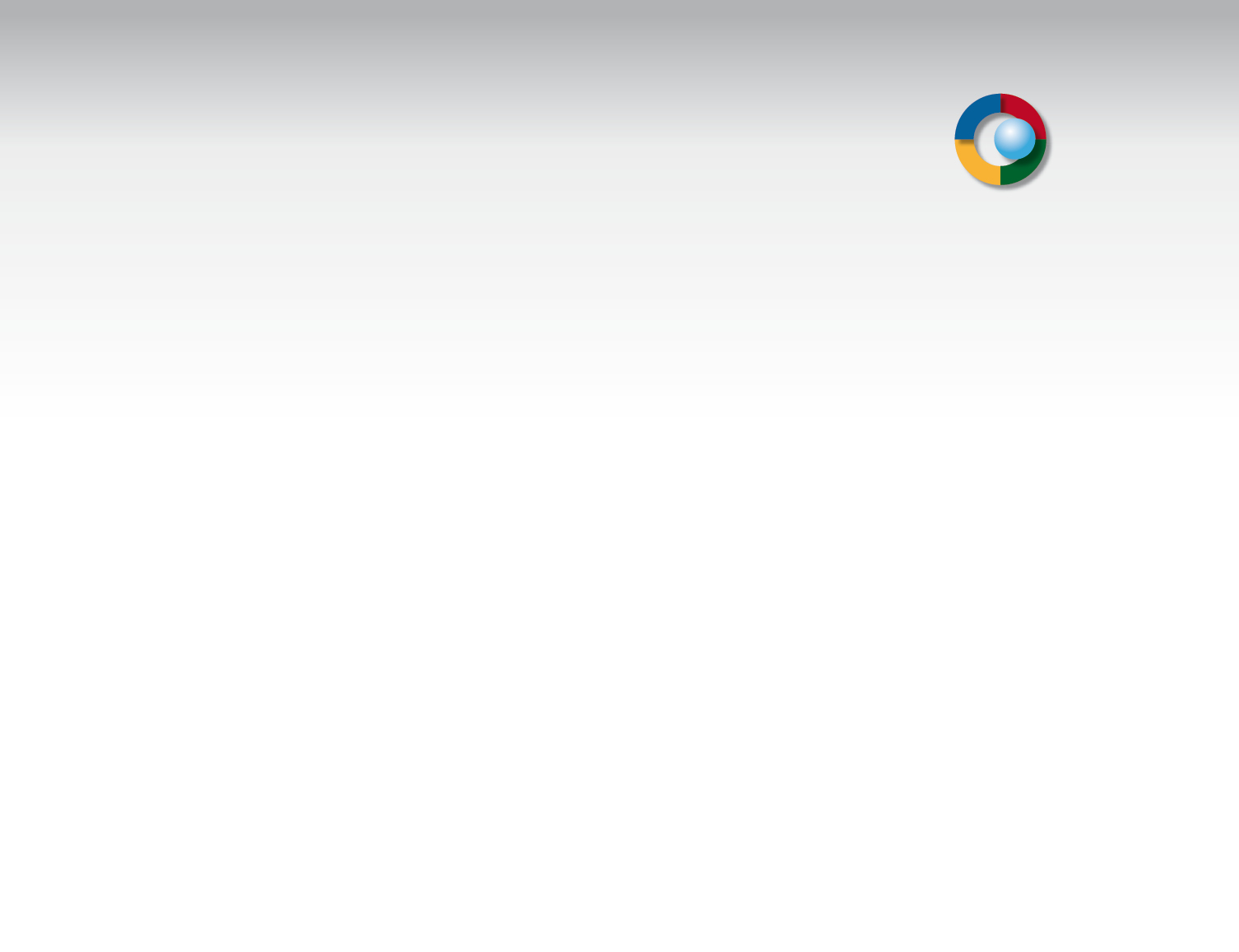 De opzet van de methode, 3
Welkom
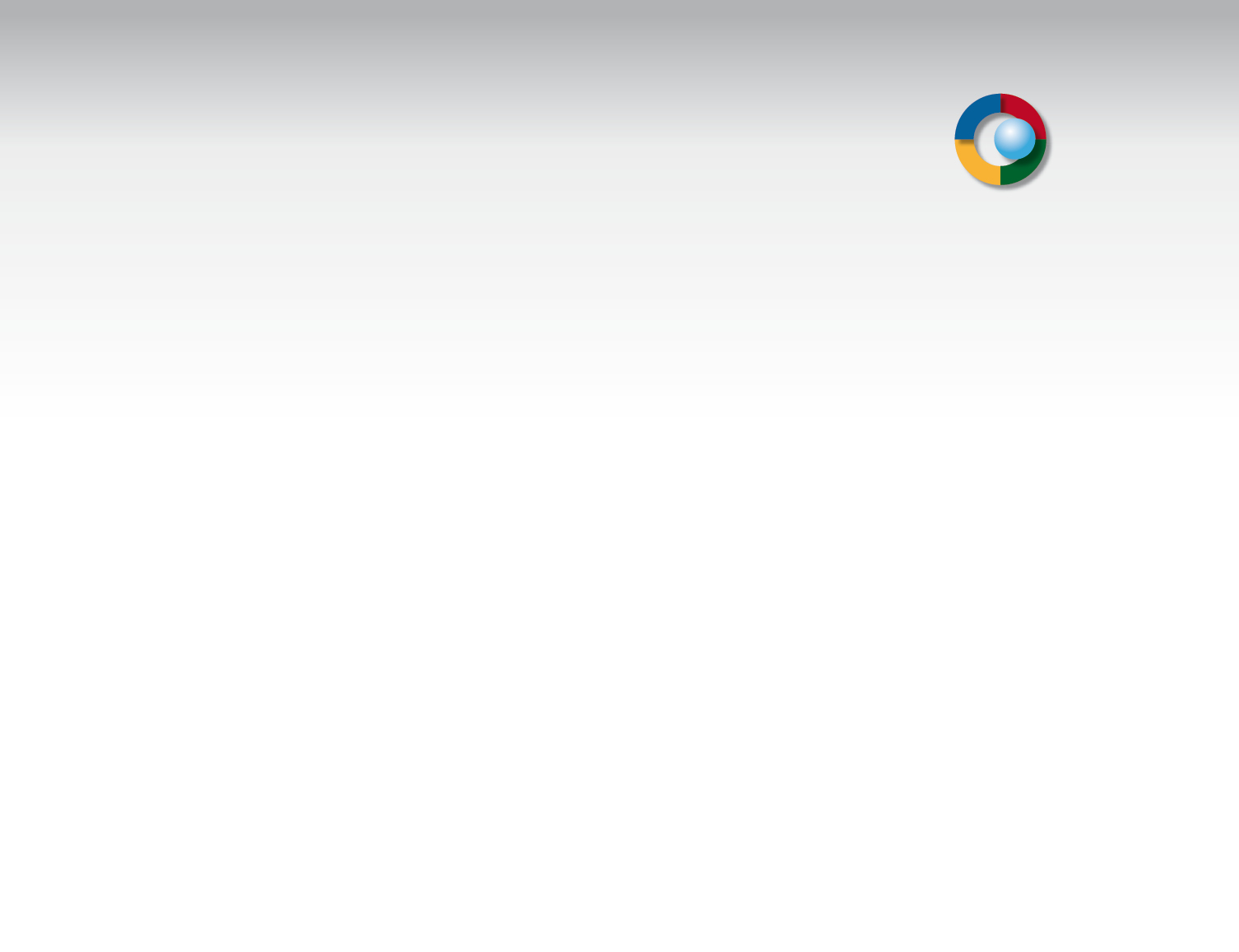 De opzet van de methode, 4
Welkom
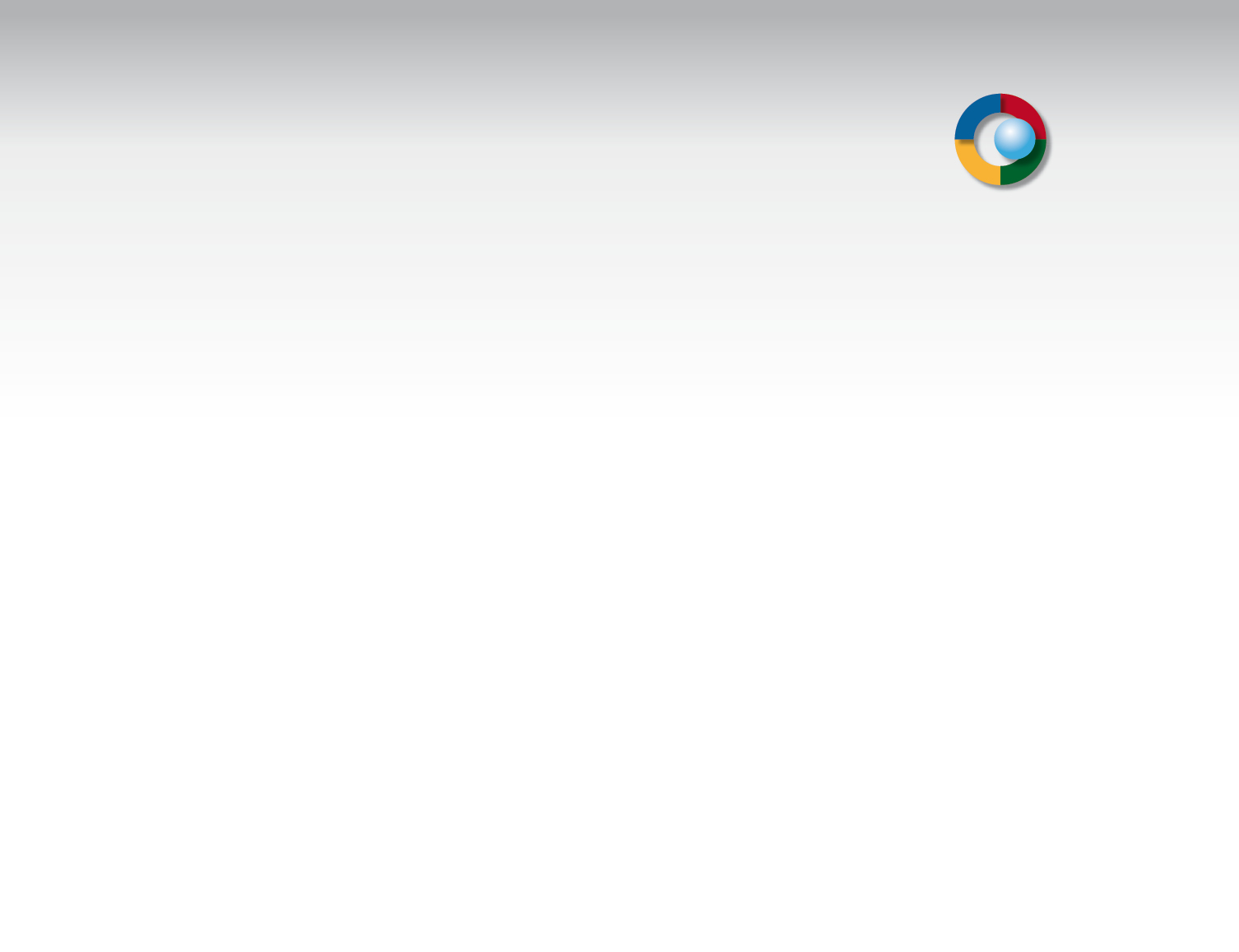 De opzet van de methode, 5
Welkom
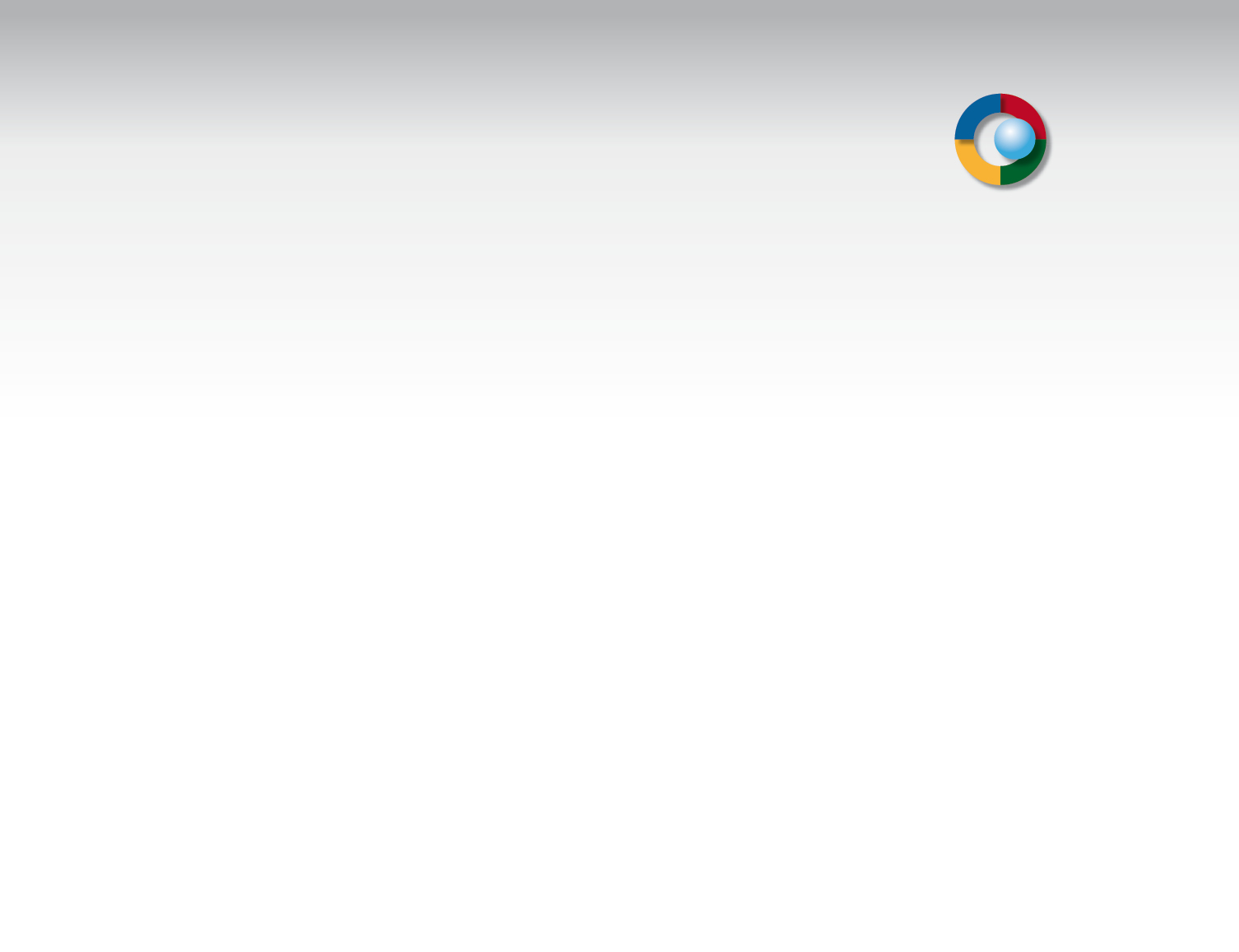 De opzet van de methode, 6
Welkom
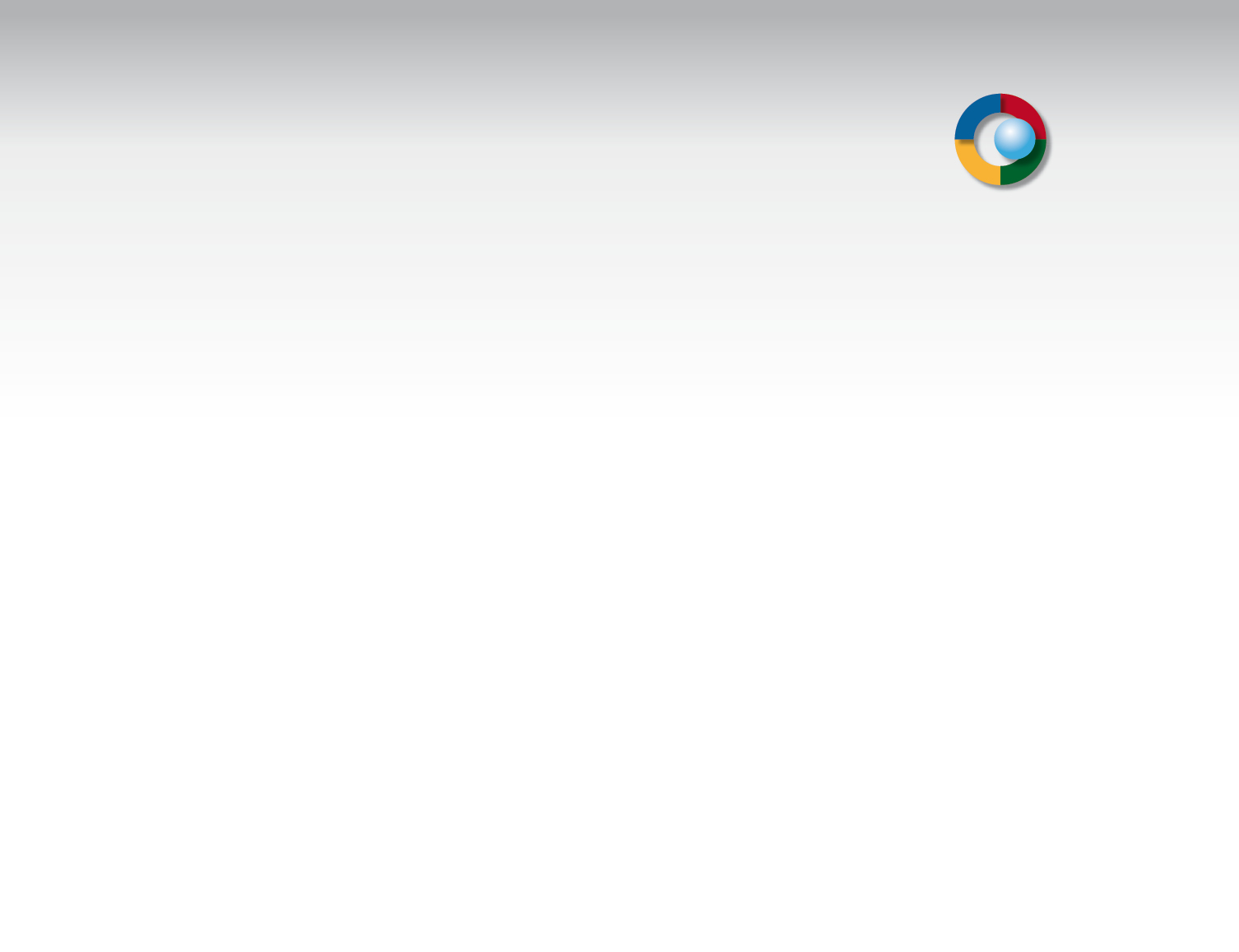 De opzet van de methode, 7
Welkom
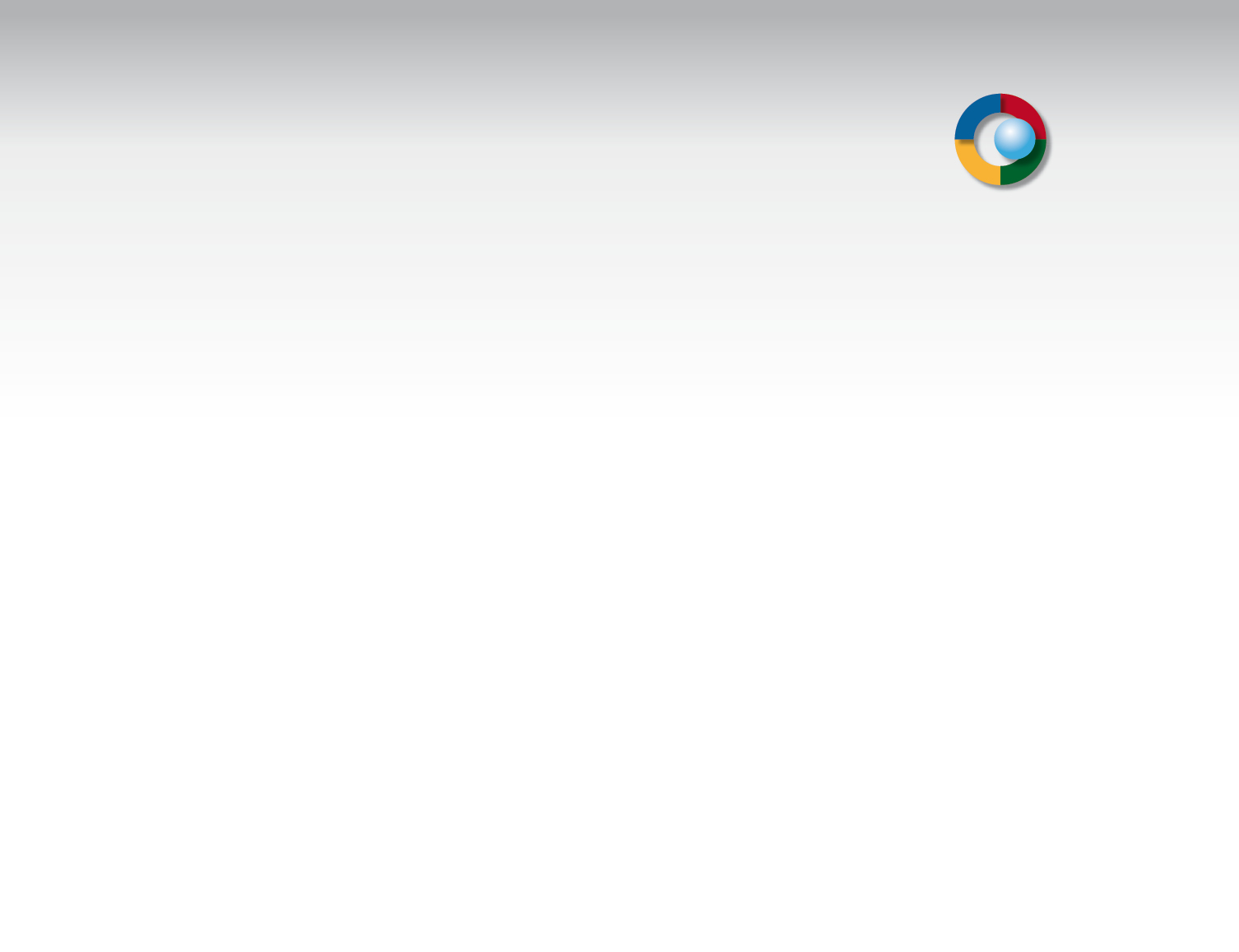 De opzet van de methode, 8
Welkom
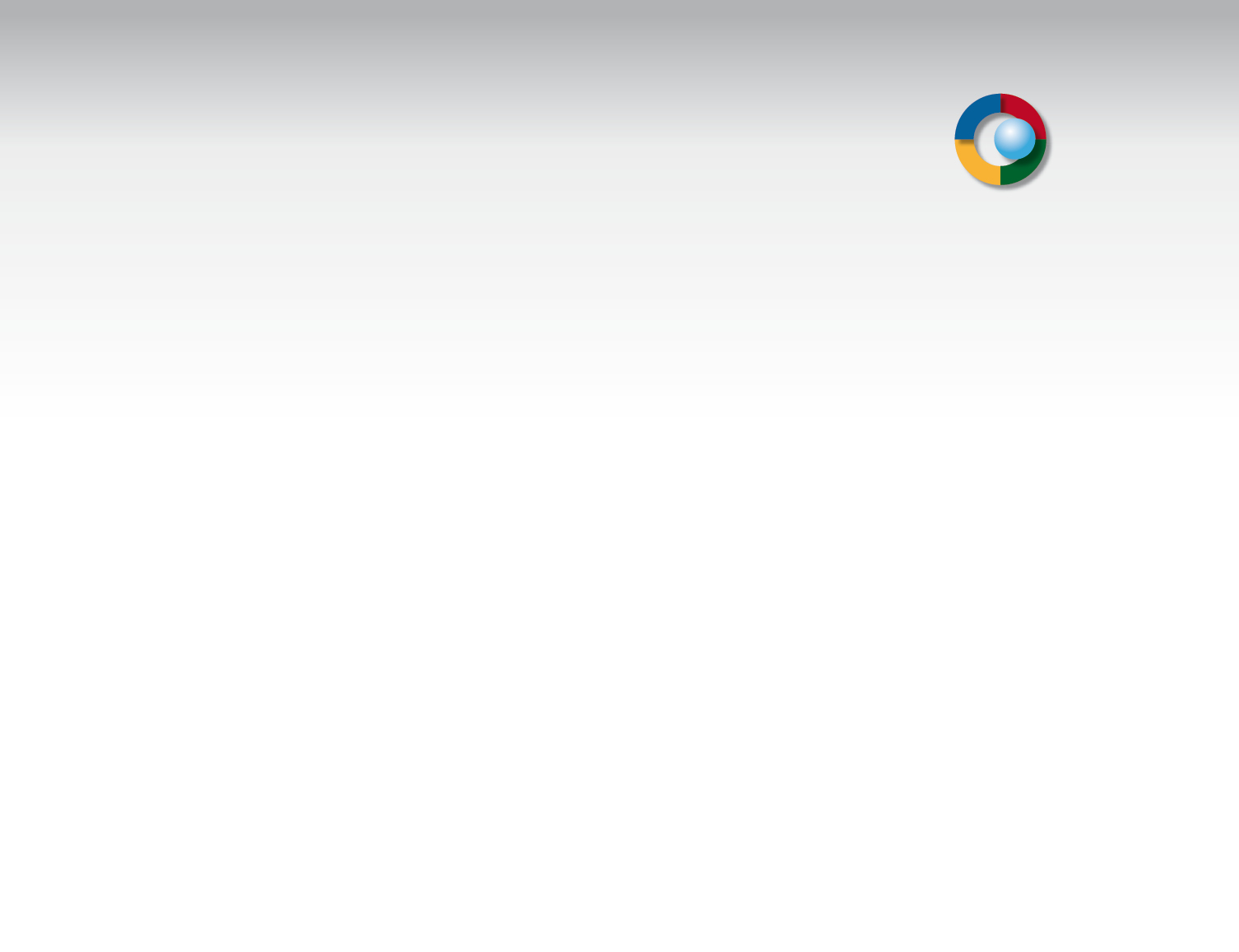 De opzet van de methode, 9
Welkom
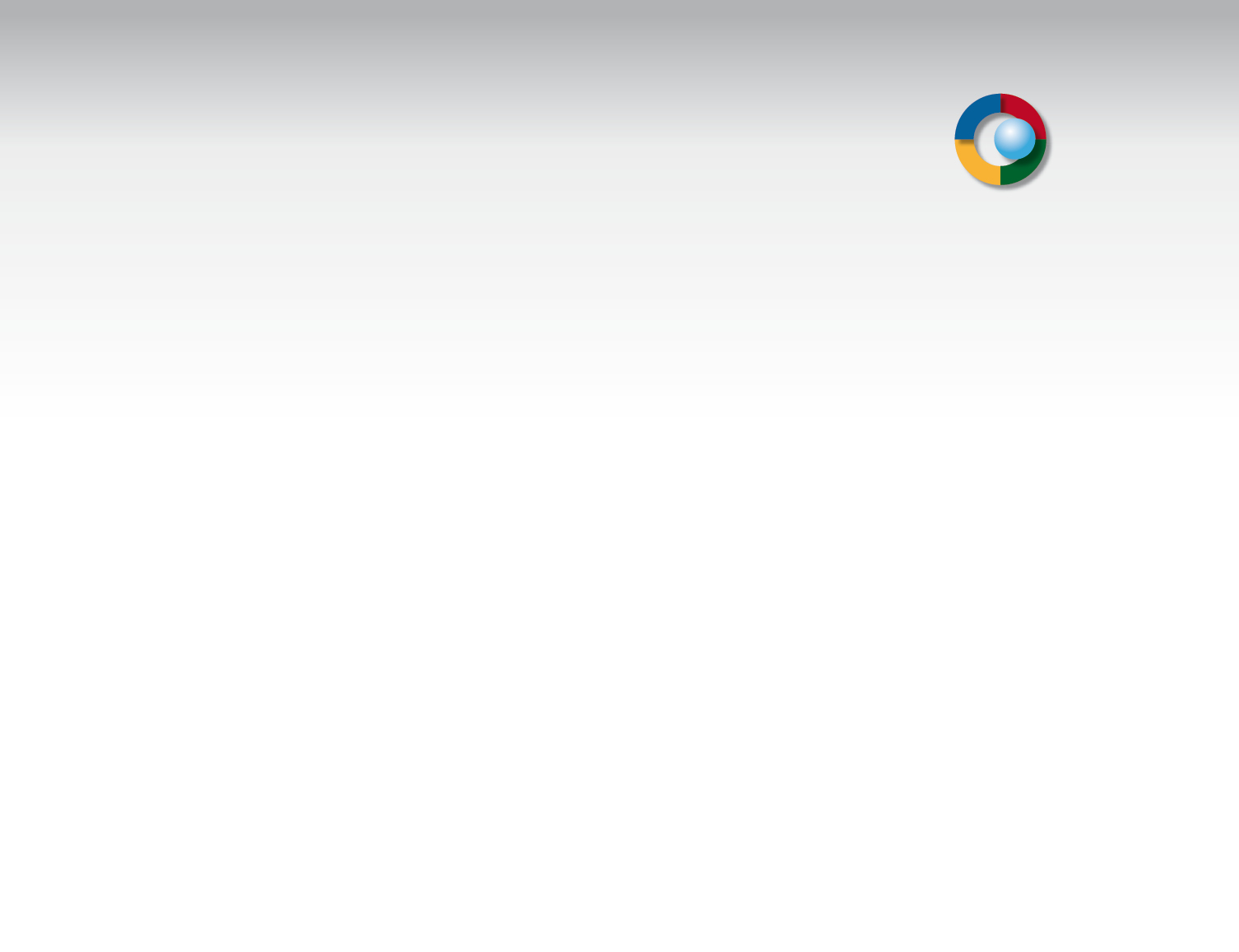 De opzet van de methode, 10
Welkom